Advancing Professional Practice
Creative use of Technology in the Classroom
Wifi Password: studentalpha
Creative use of Technology in the classroom
[Speaker Notes: Introduce Participants to our Creative Technology in the Classroom course. (1 min)

Please only use one font on each side and preferably throughout the whole presentation let’s try and standardise please  https://www.bdadyslexia.org.uk/advice/employers/creating-a-dyslexia-friendly-workplace/dyslexia-friendly-style-guide#:~:text=Use%20dark%20coloured%20text%20on,visual%20aids%20such%20as%20whiteboards. Use sans serif fonts, such as Arial and Comic Sans, as letters can appear less crowded. Alternatives include Verdana, Tahoma, Century Gothic, Trebuchet, Calibri, Open Sans.
Font size should be 12-14 point or equivalent (e.g. 1-1.2em / 16-19 px). Some dyslexic readers may request a larger font.]
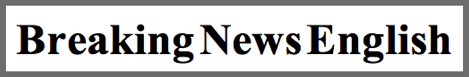 Představené aplikace
https://get.plickers.com/
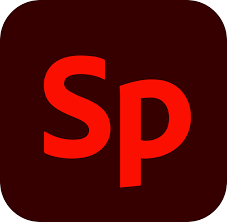 Stop Motion Studio
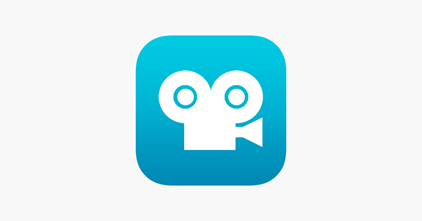 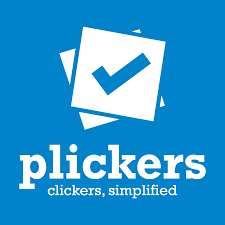 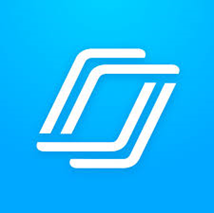 https://spark.adobe.com/
https://nearpod.com/
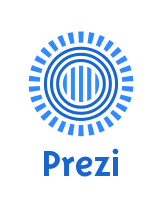 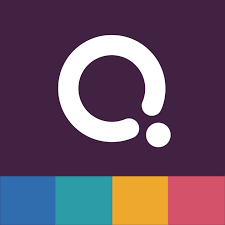 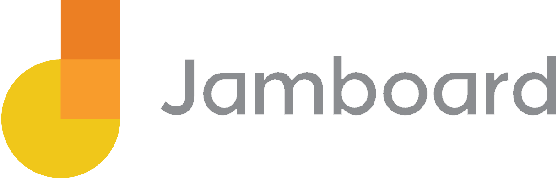 https://prezi.com/
https://www.blendspace.com/
https://bookcreator.com/
https://quizizz.com/
https://genial.ly/
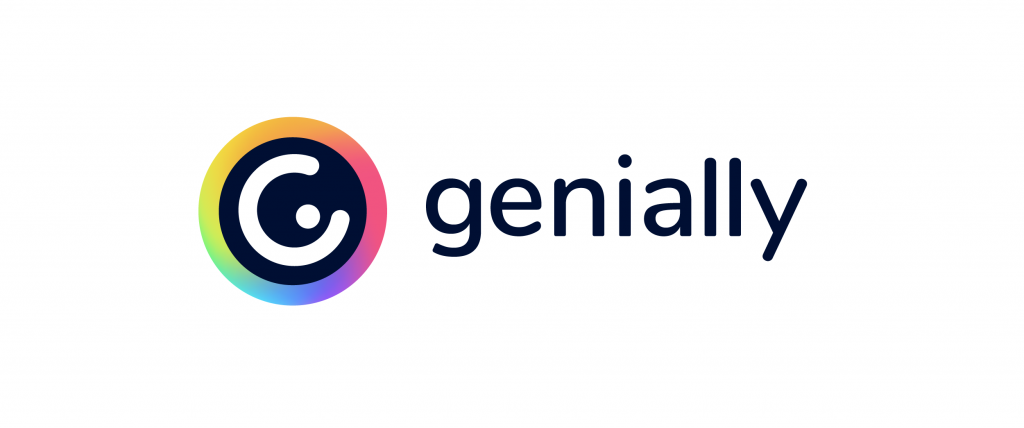 https://edpuzzle.com/
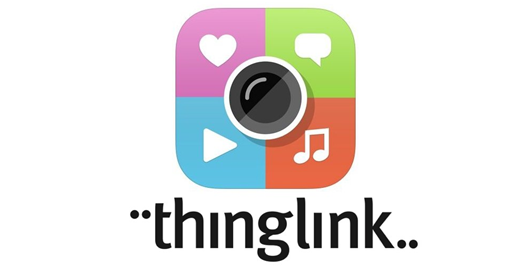 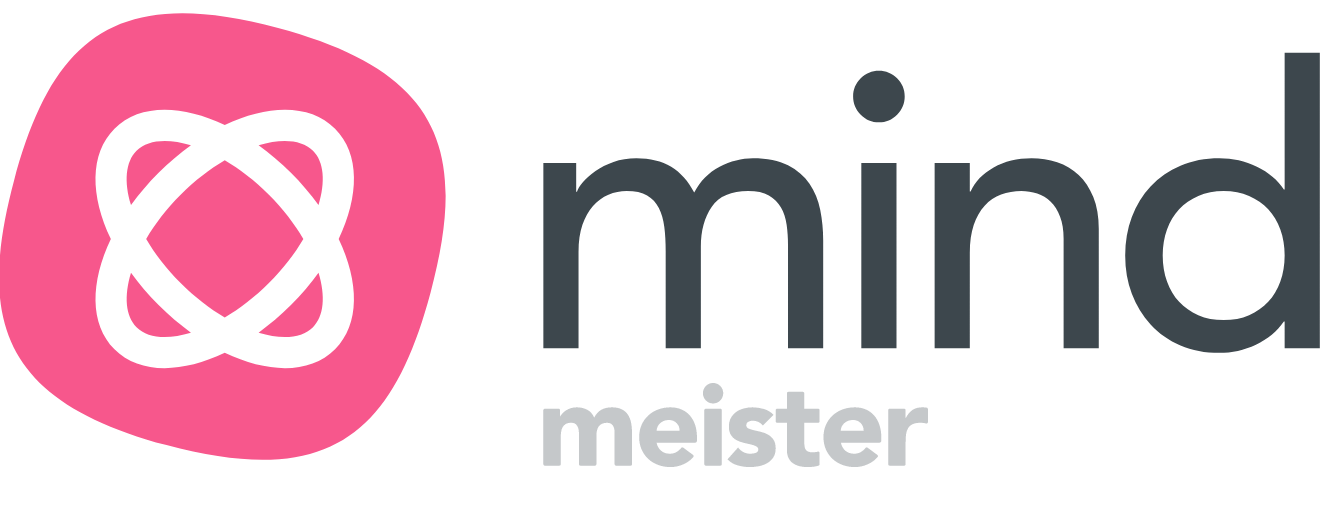 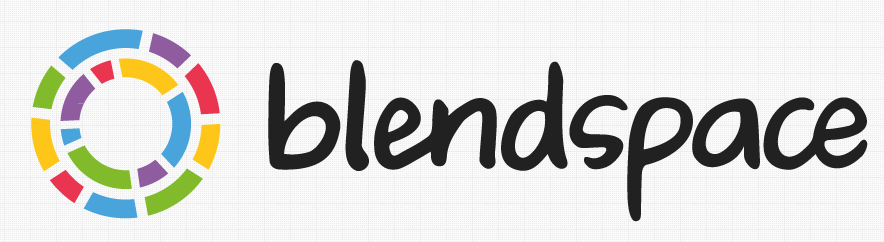 https://www.thinglink.com/
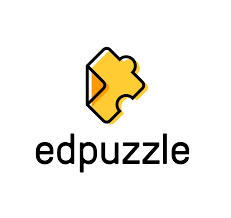 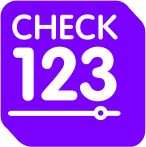 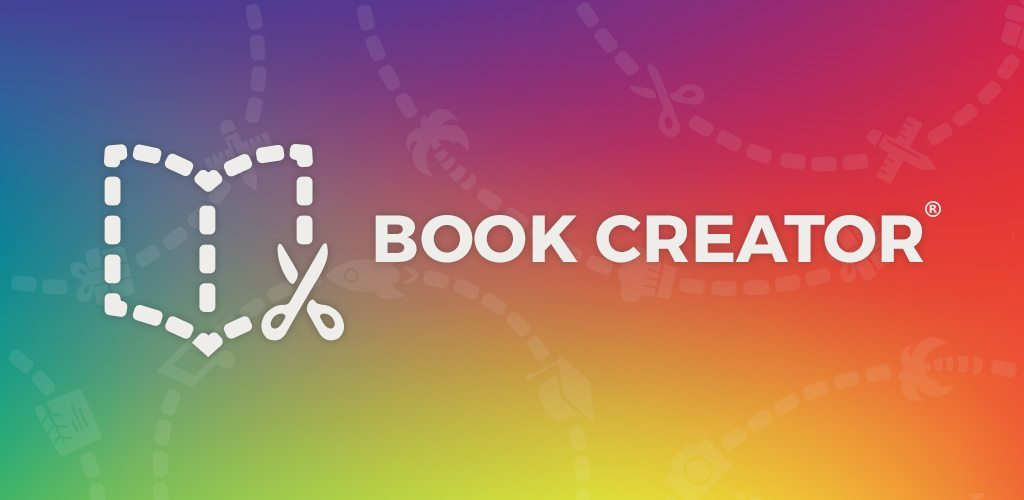 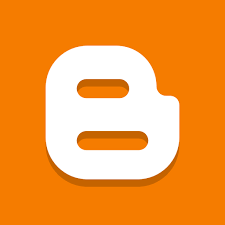 https://www.blogger.com/
Nearpood – prezentace, odpovědi na otázky, kvízy, interaktivní tabule
Thinglink – prezentace – vložení textu, fotografií, videí
Quizziz – vytváření kvízů 
Blendspace – vytváření prezentací, lekcí 
Mind Meister – interaktivní tabule – myšlenkové mapy
Prezi – vytváření prezentací
Spark Adobe - vytváření prezentací
Plickers – vytváření kvízů – žáci nepotřebují počítač – mají QR kódy
Edpuzzle – úprava videí – vkládáme otázky na porozumění
Genially – vytváření prezentací
Stop motion – rozpohybování věcí
Jamboard – interaktivní tabule (nutné google přihlášení)
Blogger – vytváření blogu
Book creator – vytváření online knihy, komiksů
Check – krátká videa do 3 minut
Breaking News English – online anglické noviny – můžeme si vybrat úroveň
Použití aplikací:
Advancing your Professional Practice
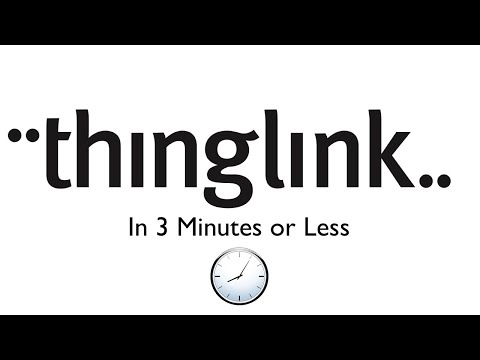 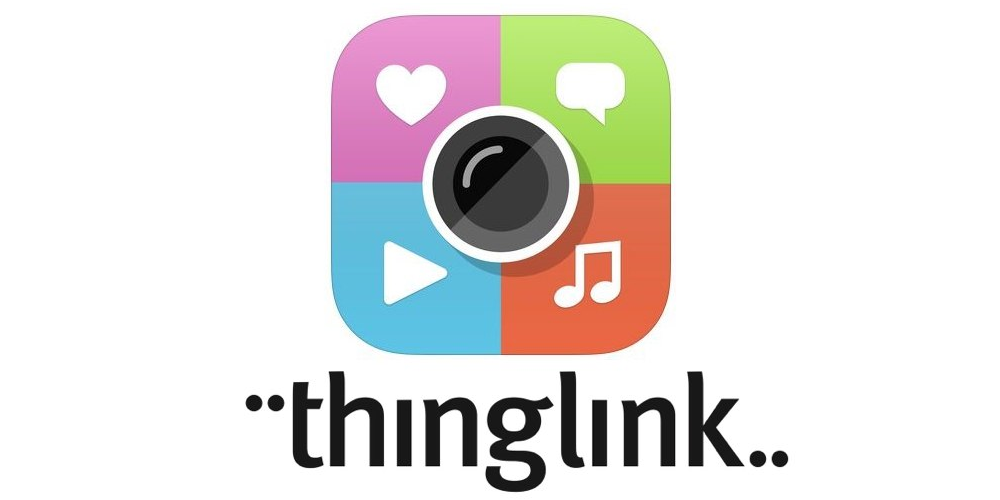 https://www.thinglink.com/
Creative use of Technology in the classroom
https://youtu.be/D5F226Ck8xg
[Speaker Notes: Watch video (3 mins) 
What do they think based on what they’ve seen?
Do they think they could use within their teaching?

Demonstration given by Trainer of a thinglink with different content tagged, showing how to tag the content to an image and it’s different functions available.]
Advancing your Professional Practice
Quizizz
Have you heard of the Quiz application Quizizz? 

Have you ever made your own Quizizz  for your students to use as a learning tool? 

Since your transition from Classroom to Online Learning have you used Quizizz as an Application?
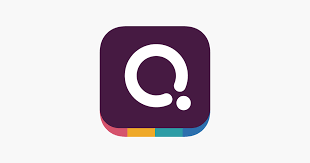 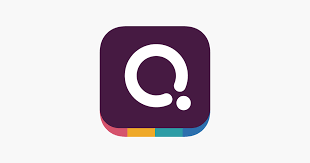 https://quizizz.com/
https://quizizz.com/
Creative use of Technology in the classroom
[Speaker Notes: www.quizizz.com 
First demonstrate a couple of live quizzes with the trainees showing them all of the different functions of how to start a quiz, make a quiz, download reports, searching pre made quizzes by other Quizizz users. (15 min)
Secondly demonstrate the distance learning Quizizz where you can set a time limit on when the students need to complete the quiz by. (10 mins)
Now, get the trainees to make their own quizzes to be able to use in the classroom or when distance teaching. (10 min)]
Advancing your Professional Practice
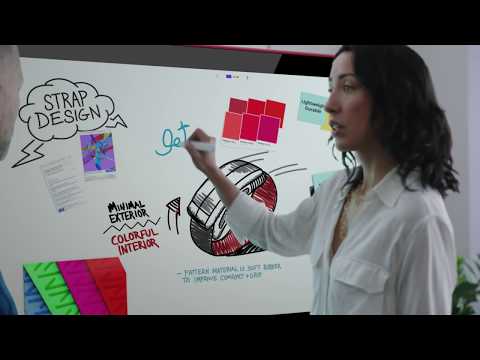 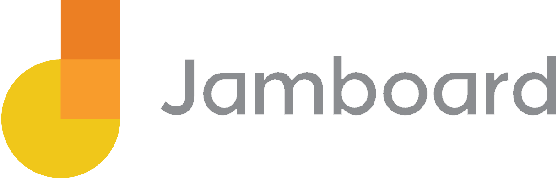 https://edu.google.com/products/jamboard/
https://youtu.be/gXwV5SlKLAE
Creative use of Technology in the classroom
[Speaker Notes: Introduce Google Jamboard - Demonstration (1 minute )]
Advancing your Professional Practice
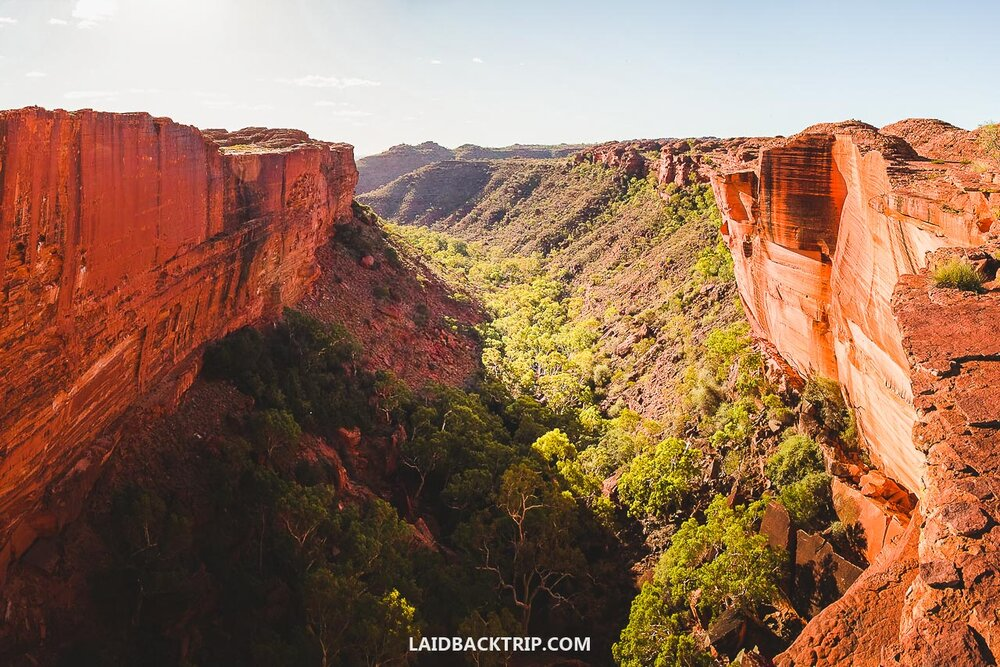 I have climbed Kings Canyon.





I have met Prince William.




I have slept around a campfire in the outback.
Warmer: Two Truths and a Lie
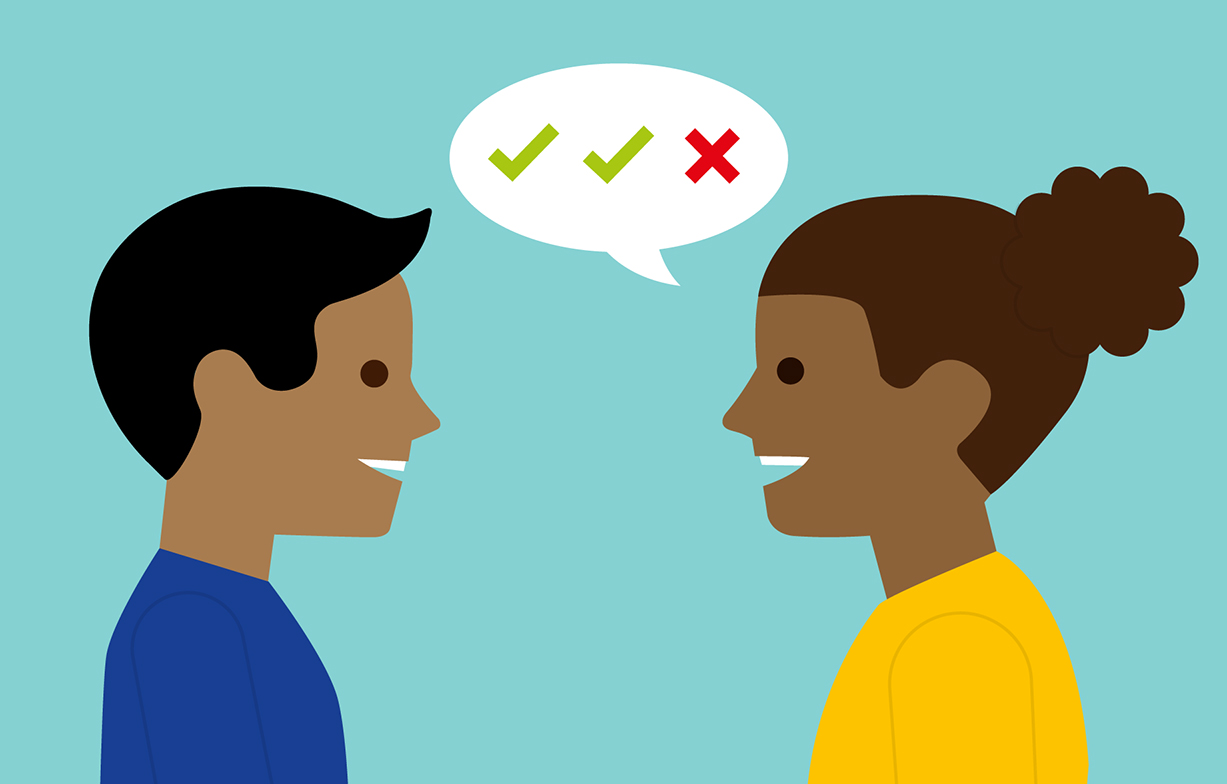 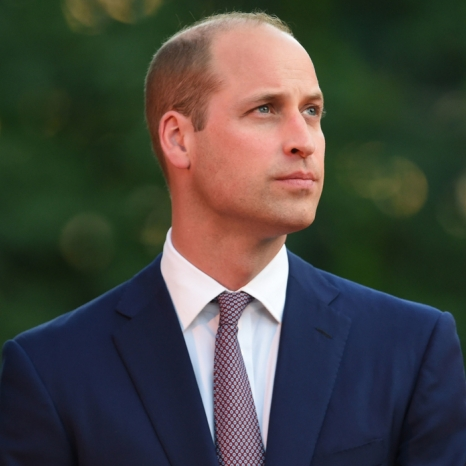 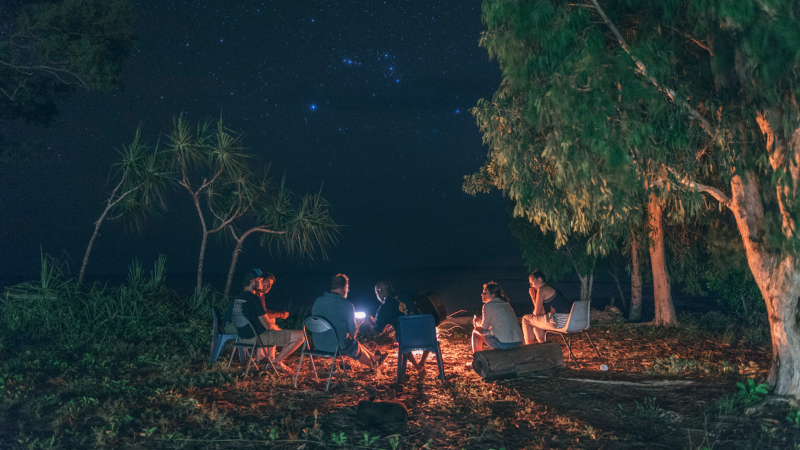 Your turn.

Please write three statement two that are true and one lie.
Can you work out which one is a lie?
Creative use of Technology in the classroom
Advancing your Professional Practice
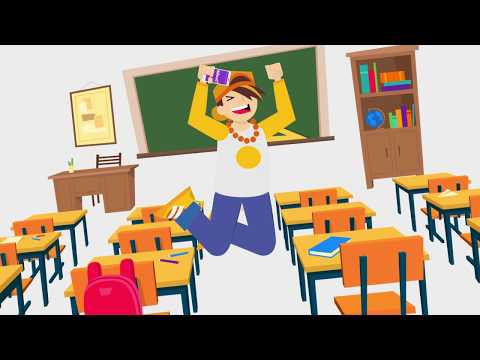 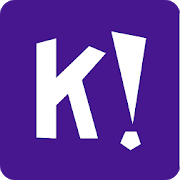 https://kahoot.com/
https://www.youtube.com/watch?v=7XzfWHdDS9Q&ab_channel=Kahoot%21
Creative use of Technology in the classroom
[Speaker Notes: www.kahoot.com 
First demonstrate a couple of live quizzes with the trainees showing them all of the different functions of how to start a quiz, make a quiz, download reports, searching pre made quizzes by other kahoot users. (15 min)
Secondly demonstrate the distance learning kahoot where you can set a time limit on when the students need to complete the quiz by. (10 mins)
Now, get the trainees to make their own quizzes to be able to use in the classroom or when distance teaching. (10 min )]
Advancing your Professional Practice
Quizlet
Review and Revision Flashcards 

Memory Games

Spell and write activities 

Learning App 

Easily Accessible
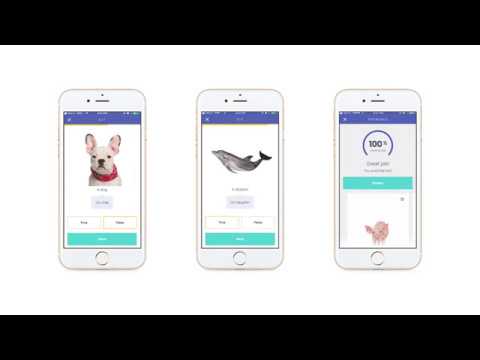 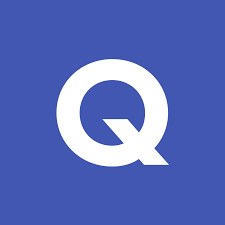 https://quizlet.com/
Creative use of Technology in the classroom
[Speaker Notes: Firstly, show trainees an example of the quizlet flashcards, showing the different functions they have, show trainees quizlet live and how it works that students work collaboratively. Speak to trainees about the quizlet APP but remember to tell them some functions are not available on the app like on the website. (15 min)
Secondly, show the trainees how to make the different flashcards and how quizlet generates translation and pictures based on what you type. (10 min)
Get the trainees to sign up and make an account so that they can make their own quizlet flashcards with your support. (10 min)]
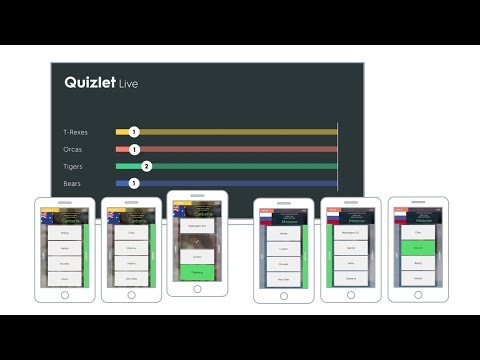 Quizlet Live
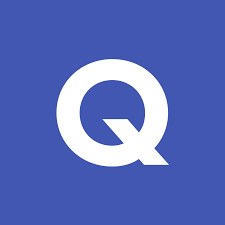 https://quizlet.com/
Creative use of Technology in the classroom
[Speaker Notes: Firstly, show trainees an example of the quizlet flashcards, showing the different functions they have, show trainees quizlet live and how it works that students work collaboratively. Speak to trainees about the quizlet APP but remember to tell them some functions are not available on the app like on the website. (15 min)
Secondly, show the trainees how to make the different flashcards and how quizlet generates translation and pictures based on what you type. (10 min)
Get the trainees to sign up and make an account so that they can make their own quizlet flashcards with your support. (10 min)]
Advancing your Professional Practice
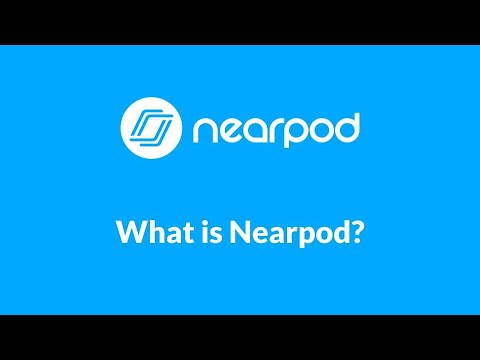 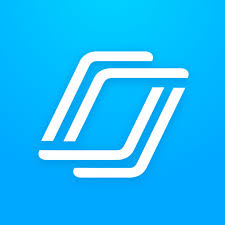 https://nearpod.com/
https://youtu.be/cYVHSAqEeMM
Creative use of Technology in the classroom
[Speaker Notes: Introduction video about the function of Nearpod, a demonstration by Trainer will follow on next slide. (2 min)]
Advancing your Professional Practice
Nearpod
https://nearpod.com/
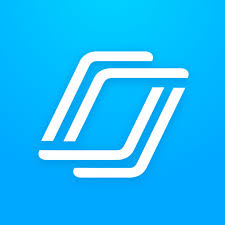 Distance, Hybrid and Face to Face  Learning tool 

Easily accessible 

Teacher led or student paced

Student’s don’t need an account 

App for Nearpod is Free

Linked with Microsoft Teams/Google Classroom
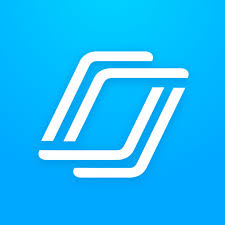 https://nearpod.com/
Creative use of Technology in the classroom
[Speaker Notes: Outline why Nearpod is a good tool to use in the classroom. 
-www.nearpod.com - Demonstrate how to use nearpod using some premade slides showing how the teacher can have control of what the students see or it can be student paced. 
Demonstrate the different functions of this software. Show the trainees the app that links with nearpod and how this can be used within the classroom and online. (20 mins)]
Advancing your Professional Practice
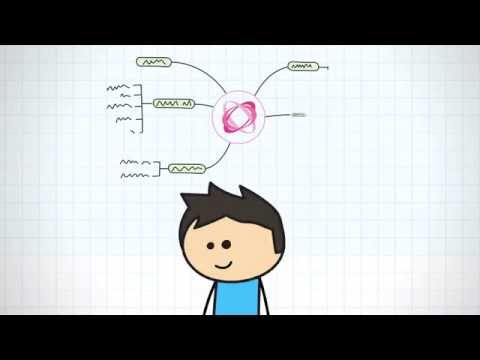 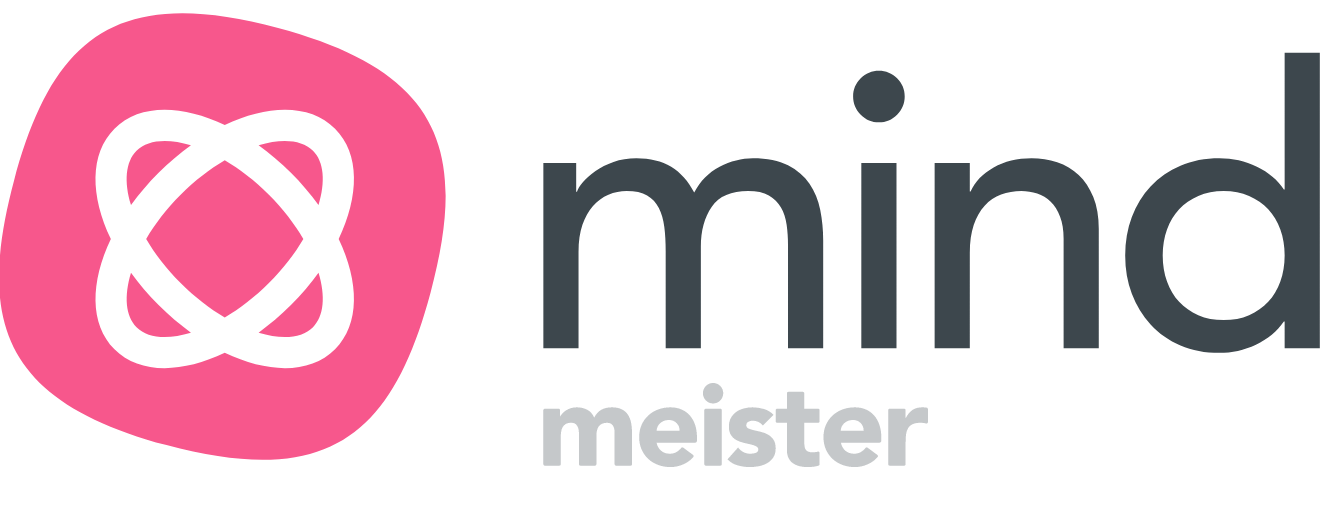 https://www.mindmeister.com/
https://youtu.be/zHVcwapbs-k
Creative use of Technology in the classroom
[Speaker Notes: Introduce MindMeister - Watch video (1 minute) - Demonstrate (10 minutes)]
Advancing your Professional Practice
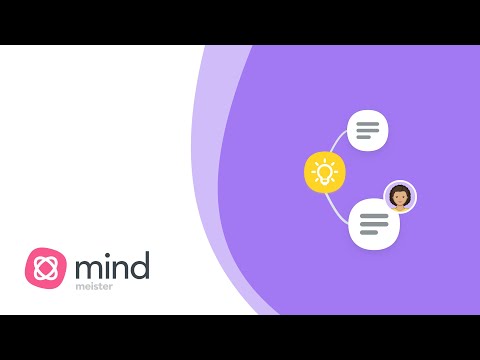 Getting started with MindMeister: 
Create Your First Mind Map
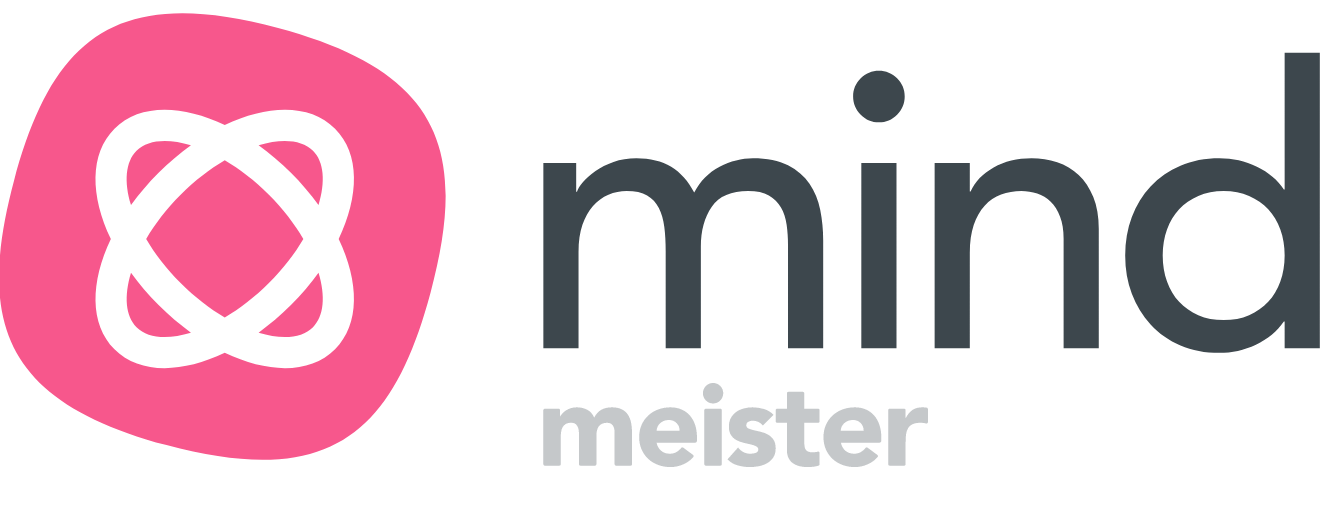 https://www.mindmeister.com/
https://youtu.be/3DqEoM5fKJg
Creative use of Technology in the classroom
[Speaker Notes: Watch video Getting started with Mindmeister: Create your first Mind Map (3 minutes)]
Advancing your Professional Practice
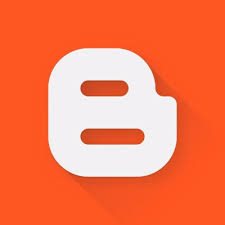 Blogger
-Links to your google account 

-Is easily accessible 

-Has similar functions to a word document 

-Can choose your audience 

-Public or private options
https://www.blogger.com/
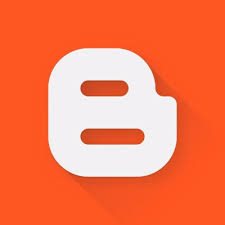 https://www.blogger.com/
Creative use of Technology in the classroom
[Speaker Notes: Introduce Blogger a Blogging tool discussing it’s different features. (2 min)]
Advancing your Professional Practice
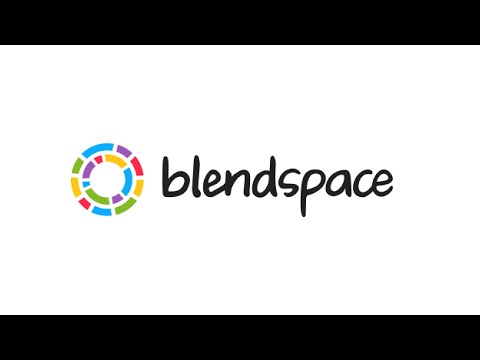 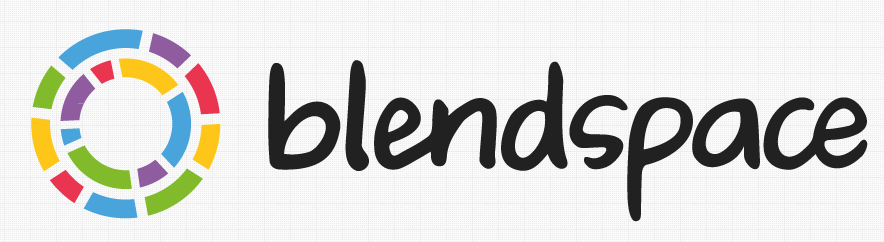 https://www.blendspace.com/
https://youtu.be/vo1a86L_ykk
Creative use of Technology in the classroom
[Speaker Notes: Watch video introducing blendspace to participants. (2 to 3 minutes)
-What do they think, can they see it being an effective tool for learners?]
Advancing your Professional Practice
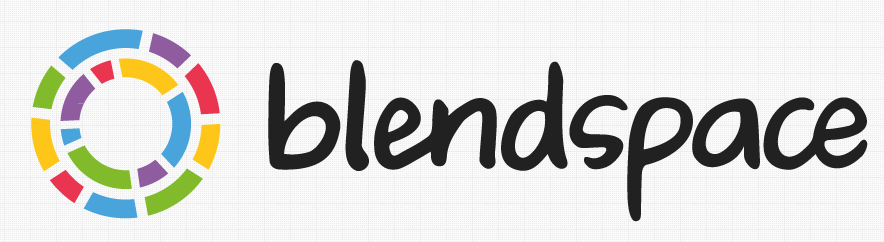 https://www.blendspace.com/
Easily Accessible 
 
A bank of materials provided 

Can add your own resources 

Search and use other teachers resources 

Free or paid option

Can create a lesson based on different topics
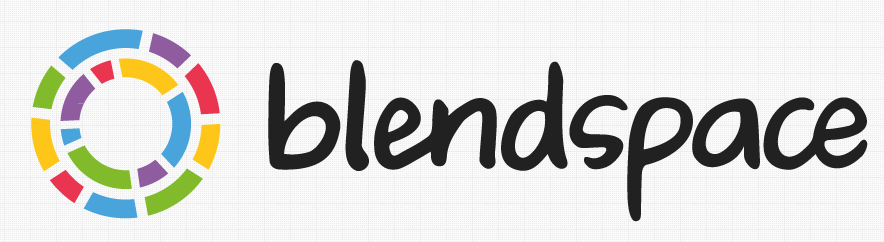 https://www.blendspace.com/
Creative use of Technology in the classroom
[Speaker Notes: Outline why blendspace is a good effective tool to use when teaching. (2 to 3 minutes )
Demonstrate to participants. 
-Do they like?
-Can they see how it would work when teaching face to face or online?]
Advancing your Professional Practice
Quiz Sites and Applications
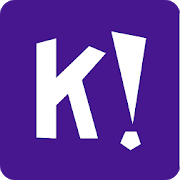 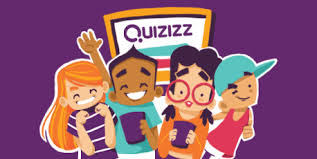 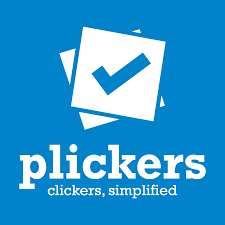 https://kahoot.com/
https://quizizz.com/
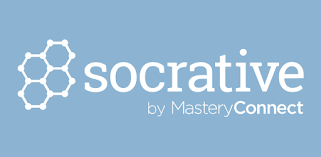 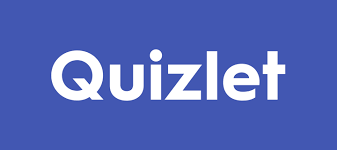 https://get.plickers.com/
https://www.socrative.com/
https://quizlet.com/
Creative use of Technology in the classroom
[Speaker Notes: Brief overview of the applications that will be discussed, demonstrated and explored throughout today’s session. (4 min)
-Are participants familiar with any of them?
-Have they used any in the classroom as teaching tools?
-Do they like or dislike any of them?]
Advancing your Professional Practice
Plickers
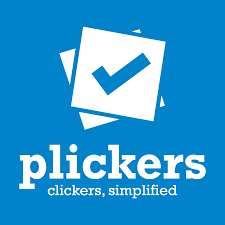 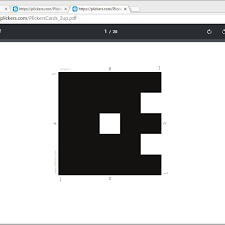 https://get.plickers.com/
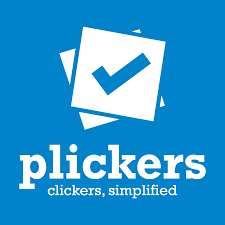 https://get.plickers.com/
Are you students allowed access to their mobile phones during lessons?

With this application only the teacher needs access to a mobile phone.
https://get.plickers.com/
Creative use of Technology in the classroom
[Speaker Notes: www.plickers.com introduce trainees to plickers - give trainees a plickers card each explaining how it works with the answer A, B, C and D depending on how you turn it. The right answer needs to be at the top of the card  and then demonstrate how it works with both the APP and desktop computer. (10 mins)
Get trainees to create an account and make their own plickers quiz, then trial these quizzes out with the other trainees on the course. (10 min)]
Advancing your Professional Practice
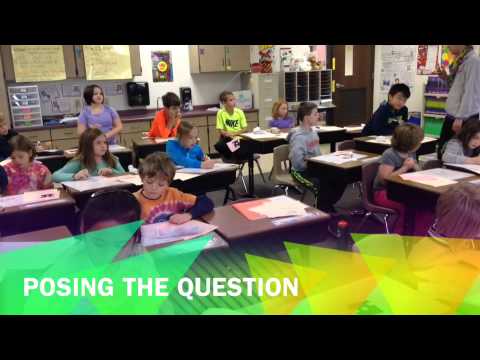 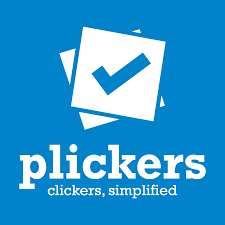 https://get.plickers.com/
https://youtu.be/dMAX2EQnUXE
Creative use of Technology in the classroom
[Speaker Notes: www.plickers.com introduce trainees to plickers - give trainees a plickers card each explaining how it works with the answer A, B, C and D depending on how you turn it. The right answer needs to be at the top of the card  and then demonstrate how it works with both the APP and desktop computer. (10 mins)
Get trainees to create an account and make their own plickers quiz, then trial these quizzes out with the other trainees on the course. (10 min)]
Advancing your Professional Practice
Time to get creative! 













You have been provided with some playdough. Now it is time to make a character that can be the star of your film.

Once you have created your character using the stop motion studio app to film a short clip of your animation.
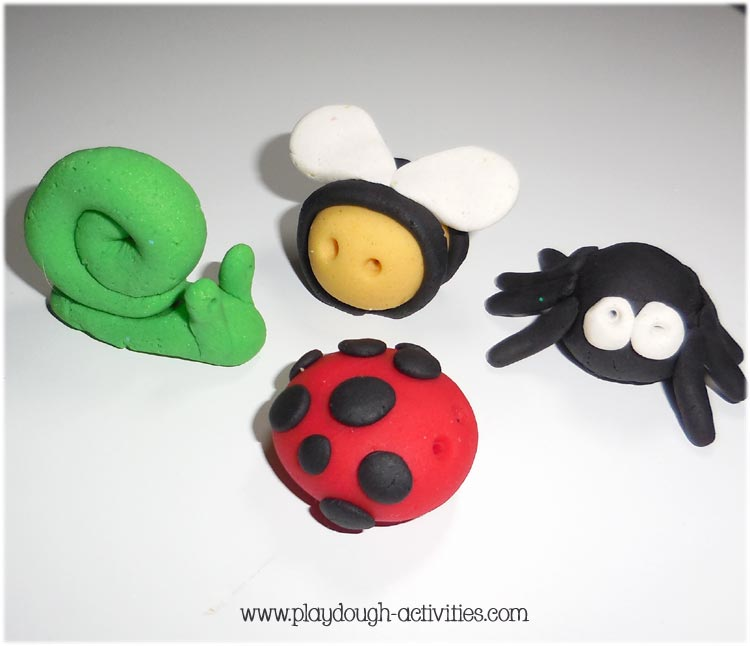 Stop Motion Studio
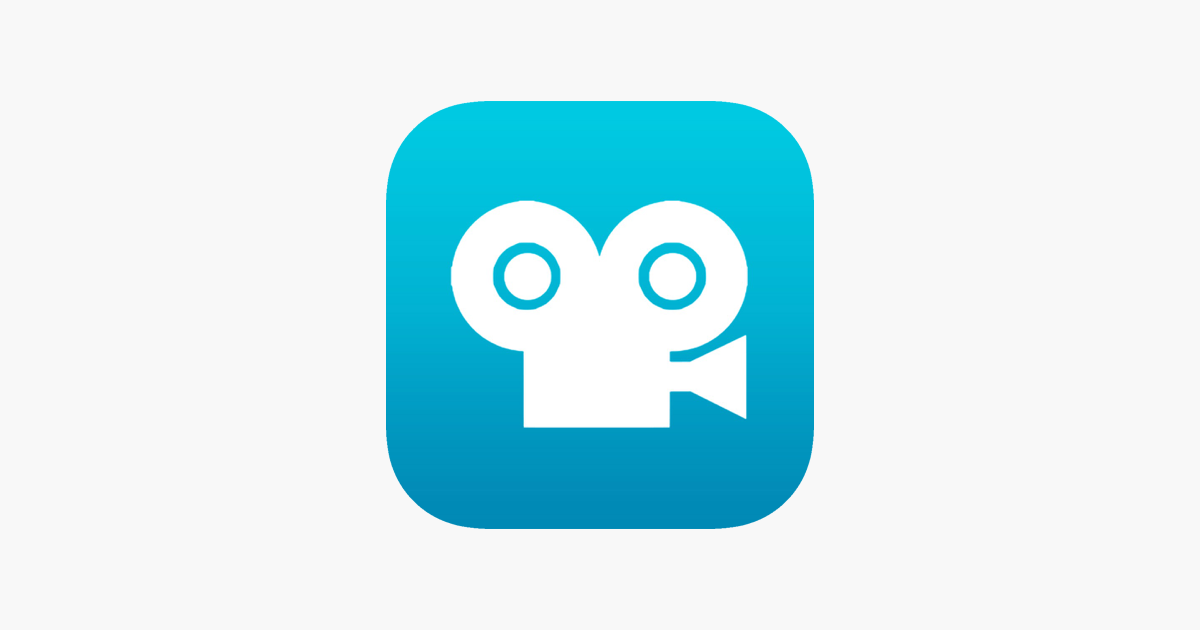 http://www.playdough-activities.com/images/playdough-gallery/simple-playdough-creations.jpg
https://is3-ssl.mzstatic.com/image/thumb/Purple114/v4/a0/fe/4b/a0fe4b5e-6209-6971-08ba-54b592bd77ff/Stop_Motion_Studio_AppIcon-1x_U007emarketing-0-7-85-220.jpeg/1200x630wa.png
Creative use of Technology in the classroom
Advancing your Professional Practice
Do you have any experience of using Check123 as a learning tool?
Check123 is the web's first Video Encyclopedia which is a place for people to come and learn about any topic in the world through videos running 1, 2 or 3 minutes long.
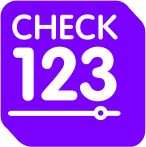 Check123 - Crunchbase Company Profile & Funding
http://www.check123.com/
Creative use of Technology in the classroom
[Speaker Notes: Introducing Check123 to Participants -Do you know what Check123 is? Have you ever experienced using Check123 as a teaching tool?]
Advancing your Professional Practice
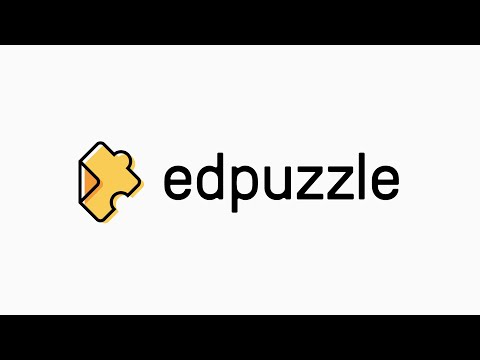 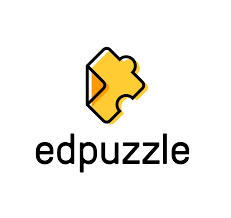 https://edpuzzle.com/
https://youtu.be/-L62wAxCzEM
Creative use of Technology in the classroom
[Speaker Notes: www.edpuzzle.com Introduce edPuzzle to Participants. Ask them if they have any knowledge of this site? Then play the video (1 minute 9 seconds) Pausing where necessary to discuss different features. This will lead to a demonstration of the site showing the participants it’s different functions and features that make it an effective tool for the classroom and remote learning. (3/4mins)]
Advancing your Professional Practice
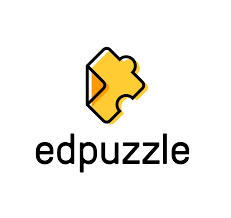 “In a nutshell, EDpuzzle allows teachers to personalise videos and add interactive elements to ensure that students are watching actively. Videos can be assigned to students and their responses can be reviewed by teachers. The four main editing options are crop, audio track, audio notes and quizzes”
https://edpuzzle.com/
EDpuzzle: more features and possibilities – Mr. Hill's Musings (mrhillmusings.com)
Let’s Explore…
https://edpuzzle.com/
Creative use of Technology in the classroom
[Speaker Notes: www.edpuzzle.com speaking to trainees about learning with the flipped classroom model. Explaining to trainees that these are videos that can be edited with questions and activities as they go through and can be assigned to google classroom. 
Demo an edpuzzle activity with different questions and comments as well as voice overs. Show trainees the bank of ready made videos on edpuzzle. Show them how you can search many different video channels within edpuzzle and edit the content to make it your own resource. Demo how to implement these different tasks into videos to make the lesson engaging for students. (30 min)]
Advancing your Professional Practice
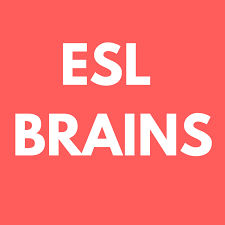 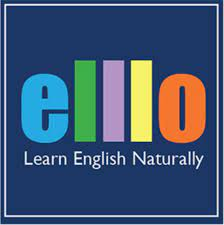 https://newsinlevels.com
https://breakingnewsenglish.com/
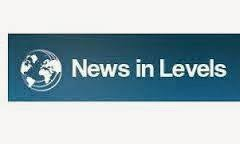 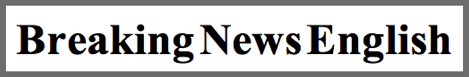 https://eslbrains.com
https://www.elllo.org/
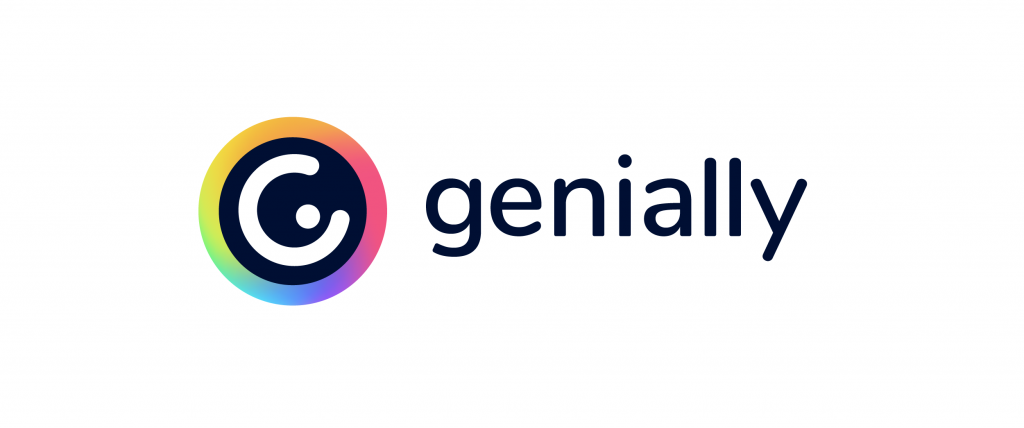 Let’s explore
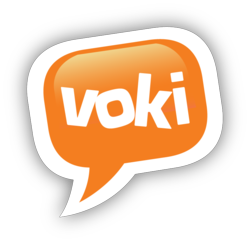 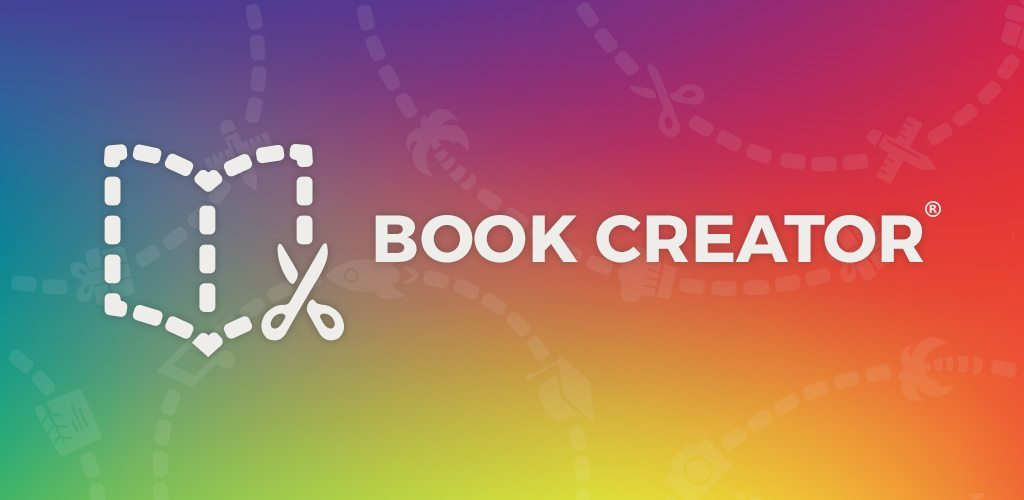 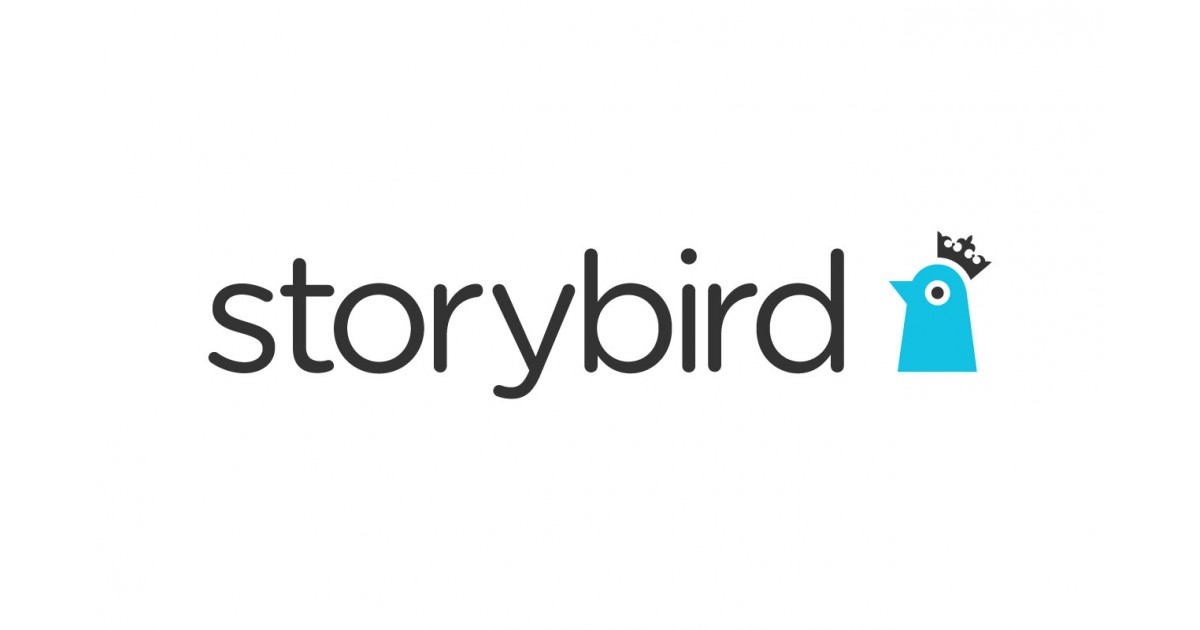 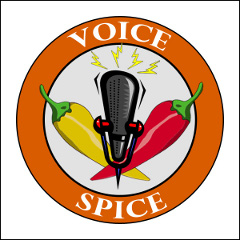 https://storybird.com/
https://bookcreator.com/
https://www.voki.com/
https://voicespice.com/
Creative use of Technology in the classroom
[Speaker Notes: All Things Topics - All Things TopicsAll Things Topics - All Things Topics

Online interactive site, with a daily activity:  https://www.smithsonianmag.com/games/spot-difference-180968040/]
Advancing your Professional Practice
Discover new applications and resource banks for in the classroom and online
Hybrid & Flipped Classroom Writing Tools:
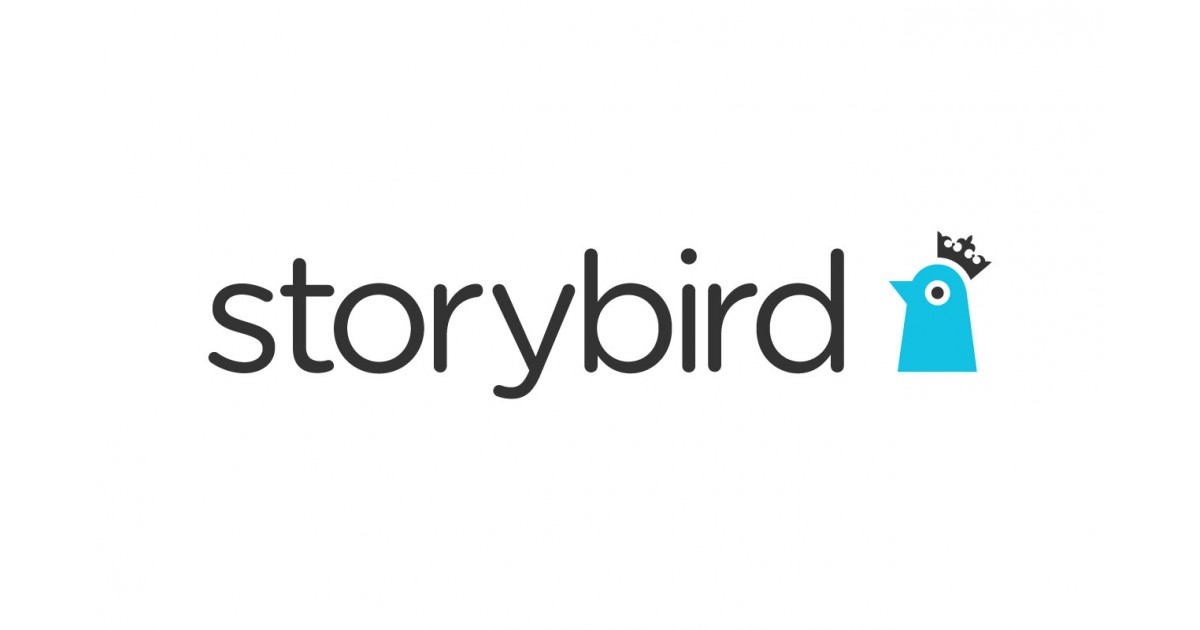 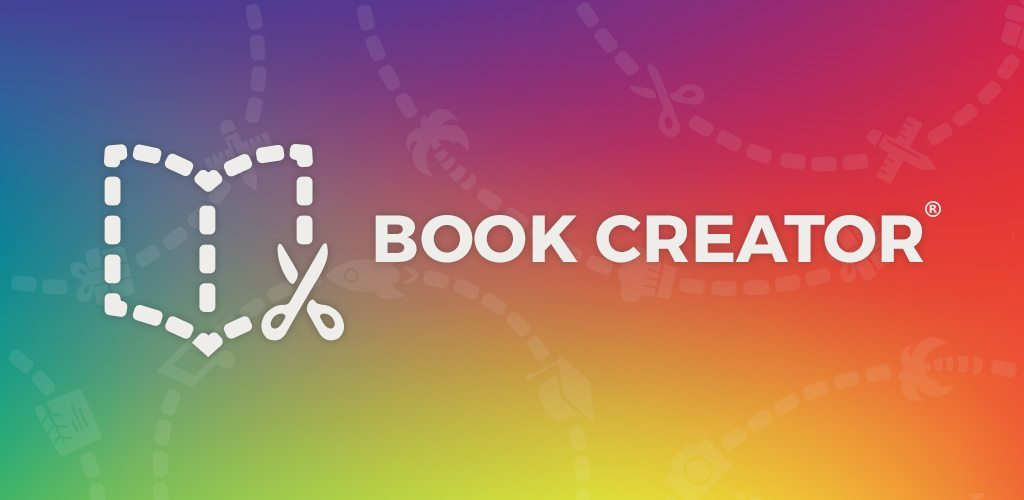 https://storybird.com/
https://bookcreator.com/
Creative use of Technology in the classroom
[Speaker Notes: An introduction to ‘Storybird and Book Creator’’ (2 mins)]
Advancing your Professional Practice
Discover new applications and resource banks for in the classroom and online
Hybrid & Flipped Classroom Speaking Tools:
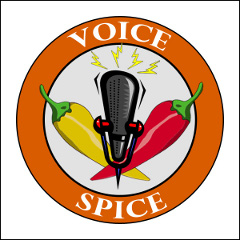 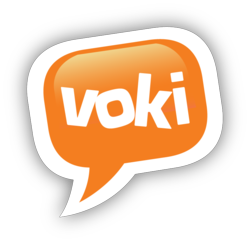 https://www.voki.com/
https://voicespice.com/
Creative use of Technology in the classroom
[Speaker Notes: An introduction to two hybrid classroom tools. (2 mins)]
Advancing your Professional Practice
Discover new applications and resource banks for in the classroom and online
Hybrid & Flipped Classroom Reading Tools:
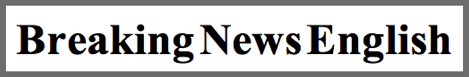 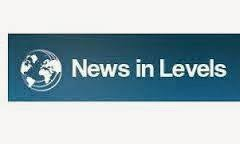 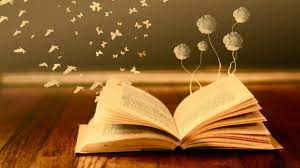 https://breakingnewsenglish.com/
https://newsinlevels.com
https://images.app.goo.gl/7AVumf2MZQiwN8cM9
Are you familiar with these resources?
Creative use of Technology in the classroom
[Speaker Notes: An introduction to ‘Breaking News English’ & ‘News in Levels’ (2 mins)]
Advancing your Professional Practice
Task: Project Based Collaborative Learning
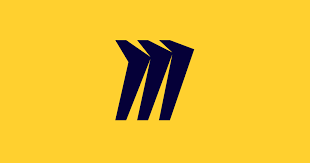 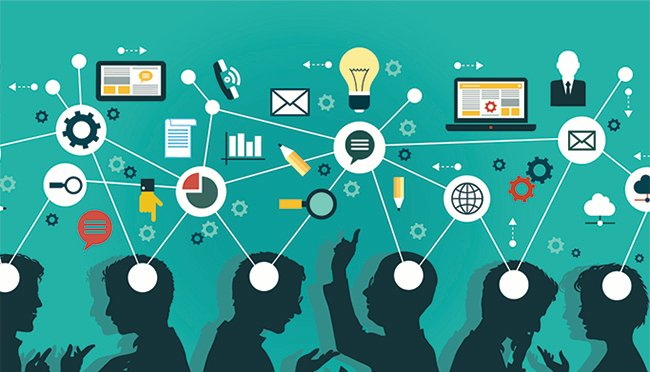 https://miro.com
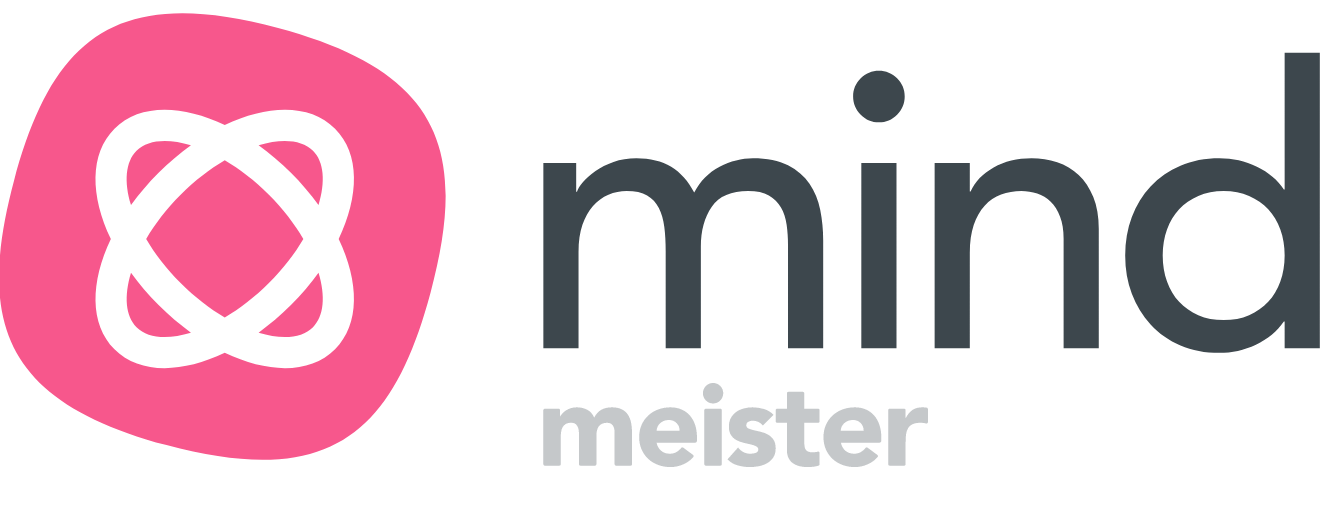 https://images.app.goo.gl/a6r2FiaT5rTxaxPL9
https://www.mindmeister.com/
Now you have had a demonstration of a variety of different technology tools that can be used for collaborative learning. 

Your task for this session is to work collaboratively and create a mind map/presentation about either an English Speaking Country or your home country. 

The aim of this task is for you to experience how your students would use the technology tools for learning together.
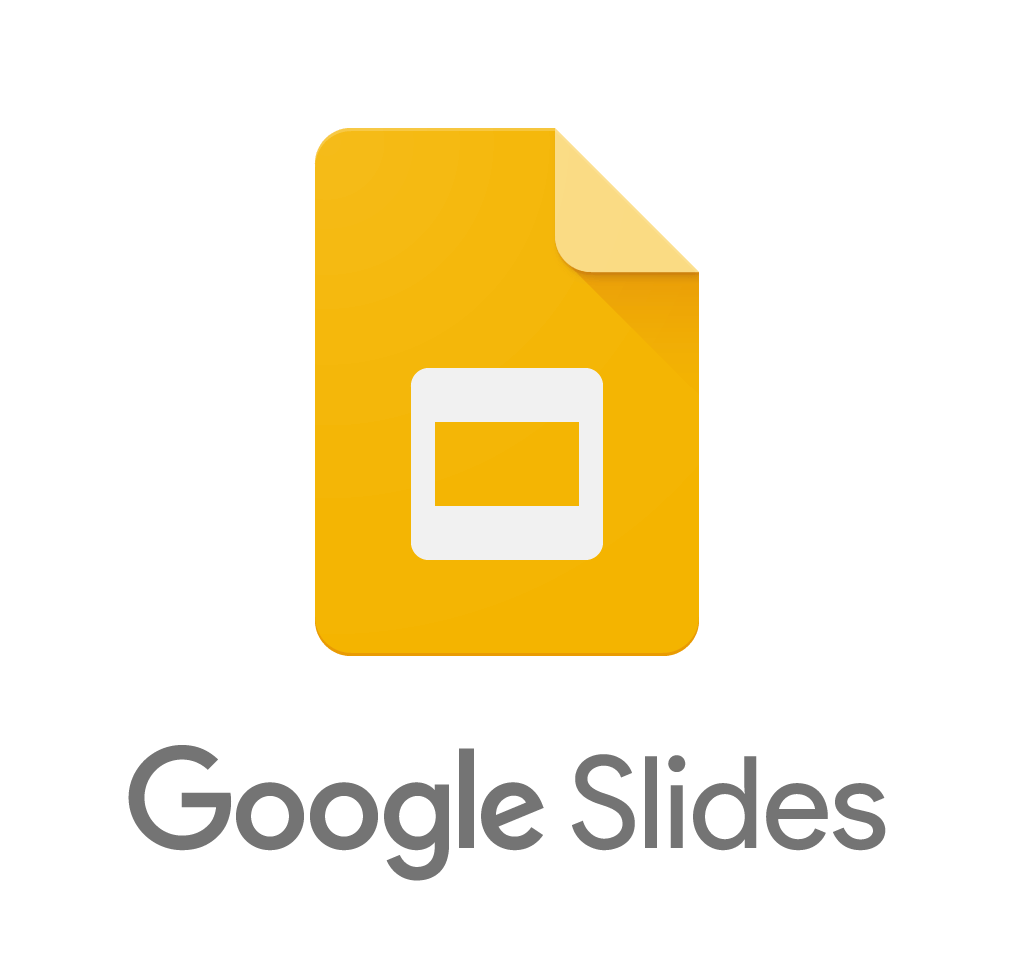 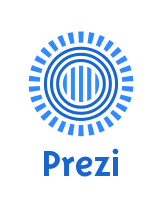 https://prezi.com/
Creative use of Technology in the classroom
[Speaker Notes: Participants tasked with Project based collaborative learning. Explain to participants they will be working together to create a resource about their home countries or an English Speaking Country. (20 mins or more at trainers discretion)

The aim of this task is to give the participants the opportunity to experience what it would be like for their students.
 Discussing how these could be used in a effective way for both in the classroom and online teaching.]
Advancing your Professional Practice
Prezi
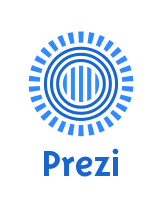 Saved online 

Students need an account 

Engaging for students to view when presenting 

More WOW than powerpoint
https://prezi.com/
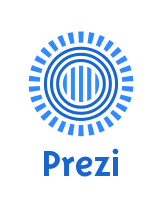 https://prezi.com/
Creative use of Technology in the classroom
[Speaker Notes: Introduce Prezi and it’s key features before demonstration on next slide. (2 minutes ) Malta by Annalise Sammut on Prezi Next]
Advancing your Professional Practice
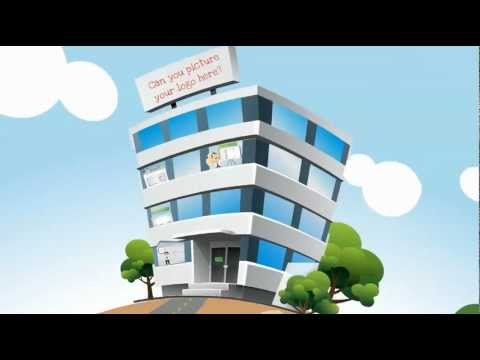 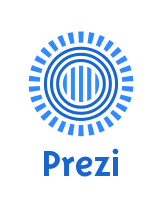 https://prezi.com/
https://youtu.be/M0k3giXi8eM
Creative use of Technology in the classroom
[Speaker Notes: Watch video showing different features of Prezi and how it’s different from your standard slideshow (4 mins )

www.prezi.com - Present a pre made prezi by a Trainee from a previous APP showing its functions of how its flashy and can move from one slide to another in a smooth way. 
Show trainees the different layouts they can use when working with prezi (15 min)]
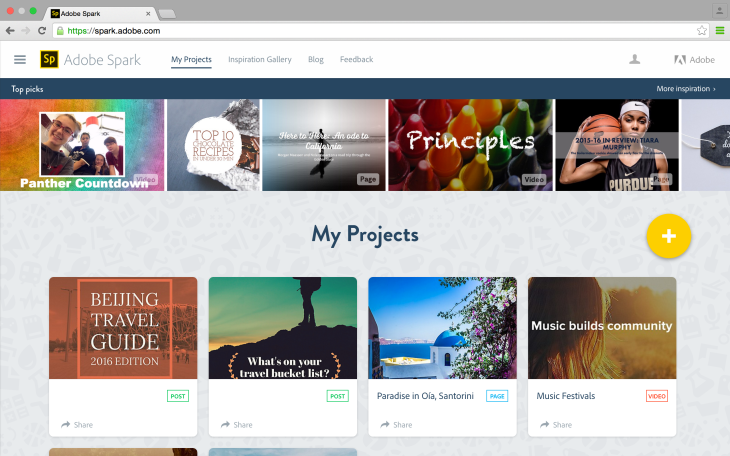 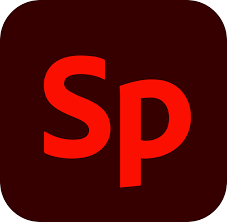 Advancing your Professional Practice
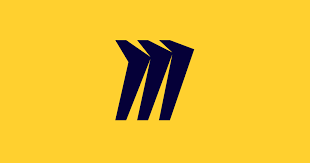 Miro Boards
3 editable collaboration whiteboards 

Premade templates

Basic attention Management
 
Live embed compatible with microsoft teams!
https://miro.com
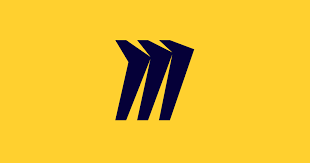 https://miro.com
Creative use of Technology in the classroom
[Speaker Notes: Discuss Key points of Miro Boards (2 to 3 minutes) before demonstration on next slide.]
Advancing your Professional Practice
An example of a Miro Board by our former APP Participants
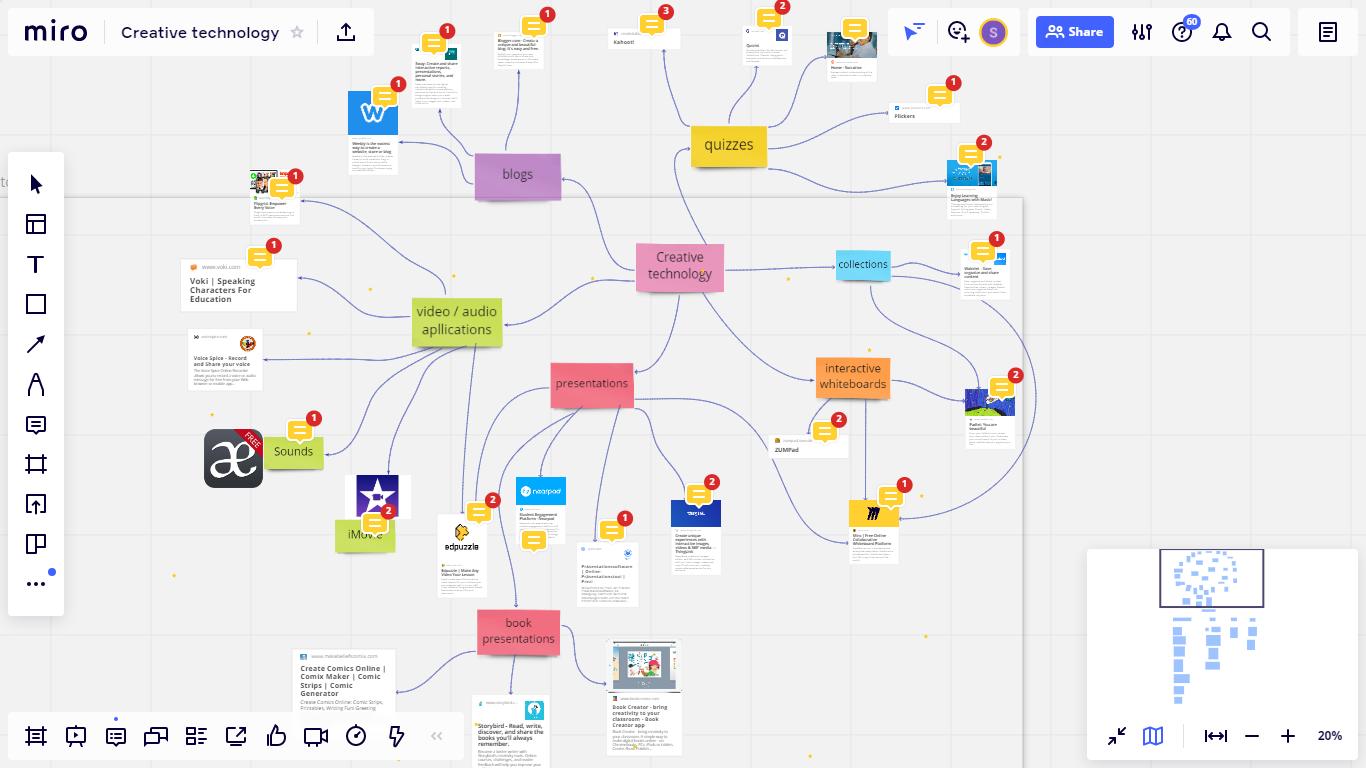 Miro Boards
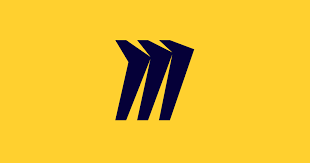 https://miro.com
Image: Sarah Guttridge
Creative use of Technology in the classroom
[Speaker Notes: www.miro.com demonstrate different Miro boards and how they work with different themes example mind maps and sticky notes etc. Show previous trainees examples of presentations they have made for their colleagues when returning to their hometowns. 
Explain how this can be used collaboratively with either other colleagues or students alike. (20 min)]
Advancing your Professional Practice
Platforms
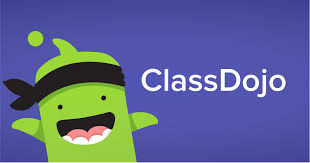 Quizzes
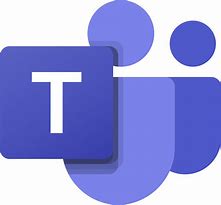 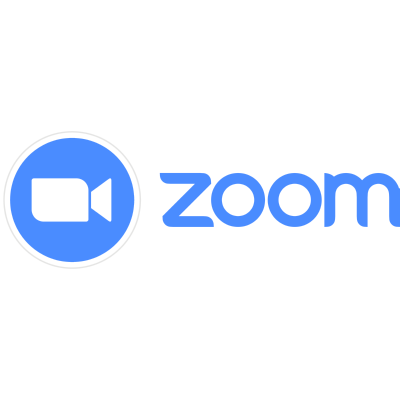 https://get.plickers.com/
ClassDojo
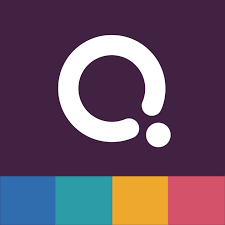 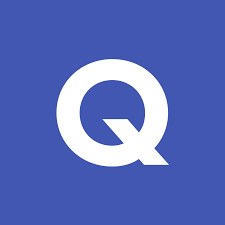 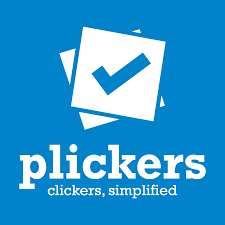 https://zoom.us/
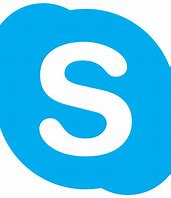 https://teams.microsoft.com/
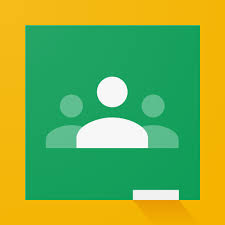 https://quizlet.com/
https://quizizz.com/
https://www.skype.com/
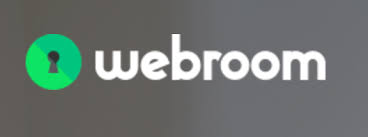 Platforms, Software and Applications 
Week 1

Discussed and Explored
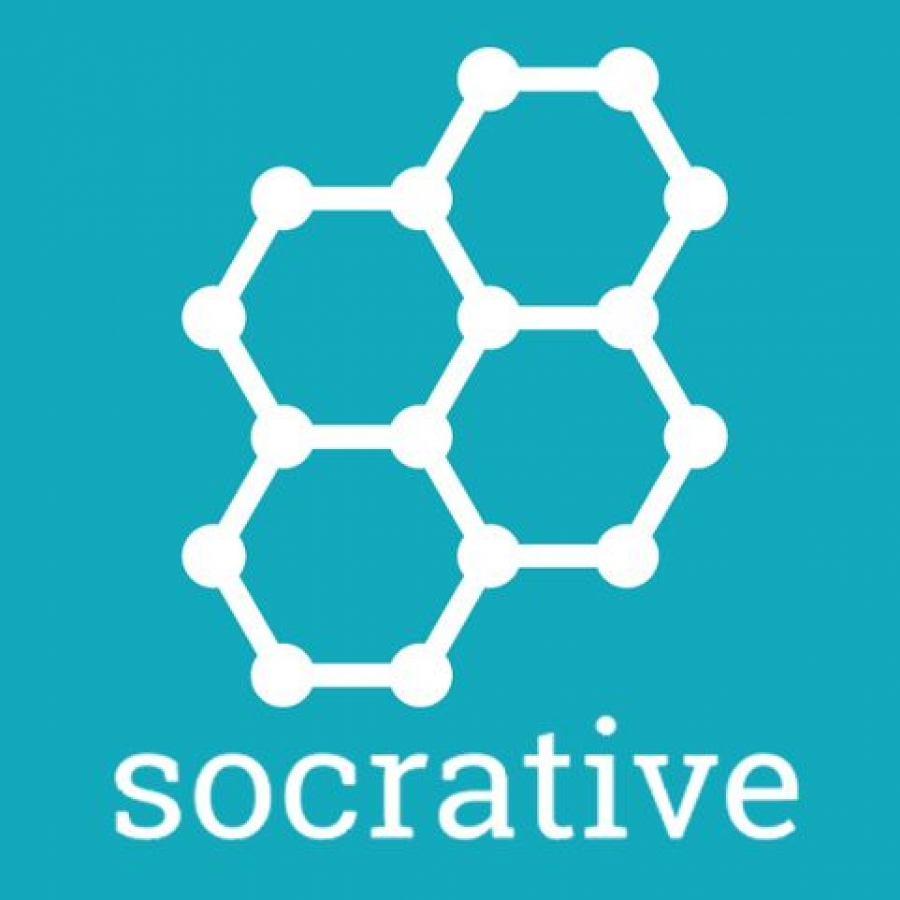 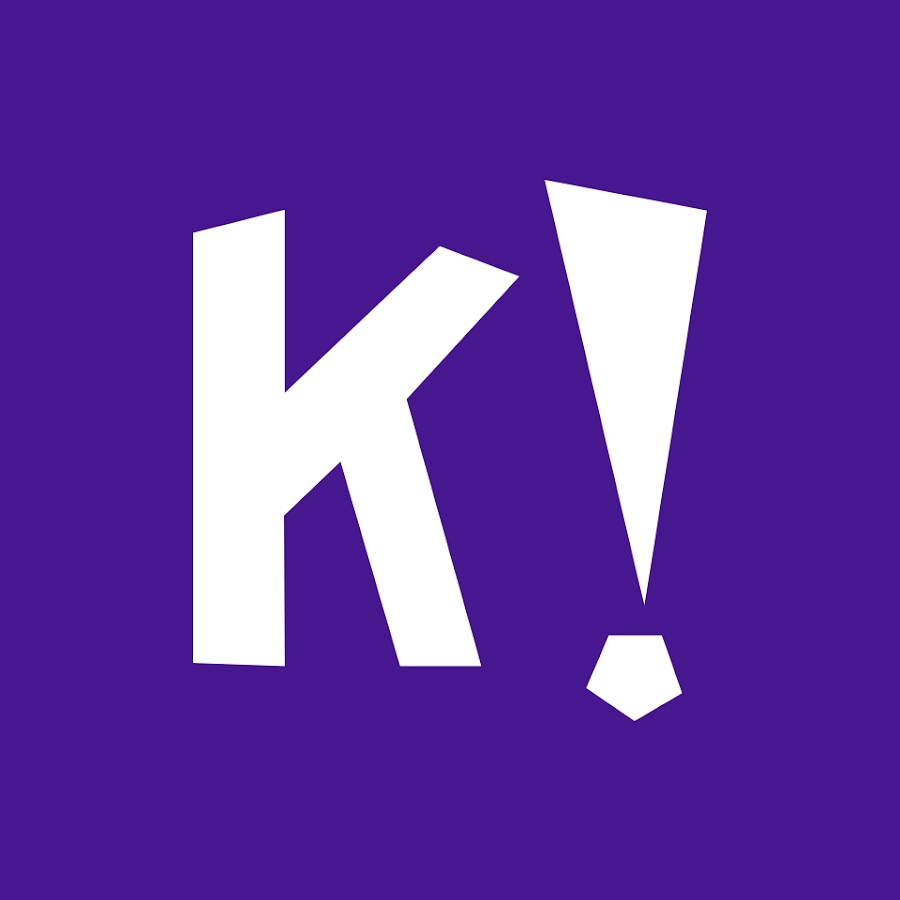 https://webroom.net/
Classroom | Google for Education
https://www.socrative.com/
https://kahoot.com
Google Apps
Blogging
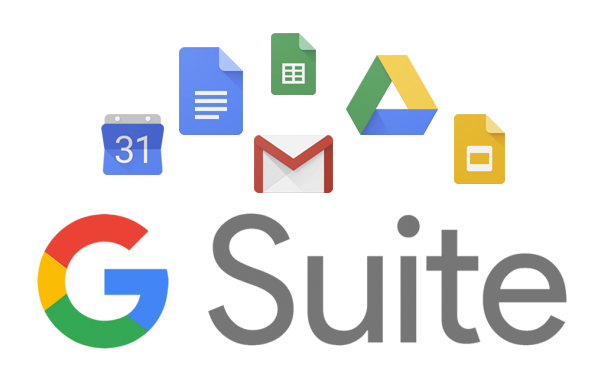 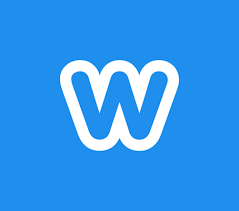 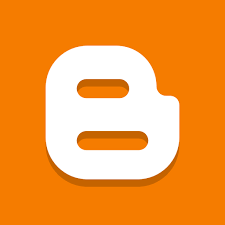 https://workspace.google.com/
https://www.weebly.com/
https://www.blogger.com/
Creative use of Technology in the classroom
[Speaker Notes: An overview of ALL applications discussed during Week 1 of the course. (2 minutes)]
Advancing your Professional Practice
https://www.kiddle.co/images.php
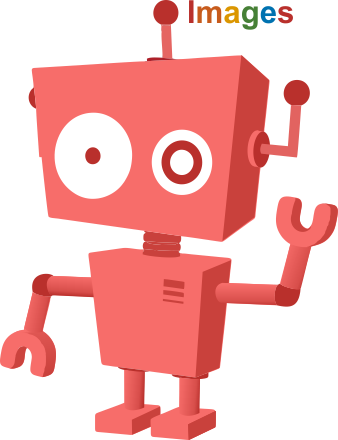 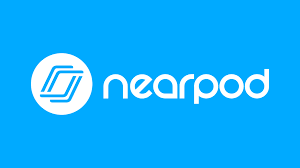 Platforms, Software and Applications 
Week 1

Discussed and Explored
https://nearpod.com/
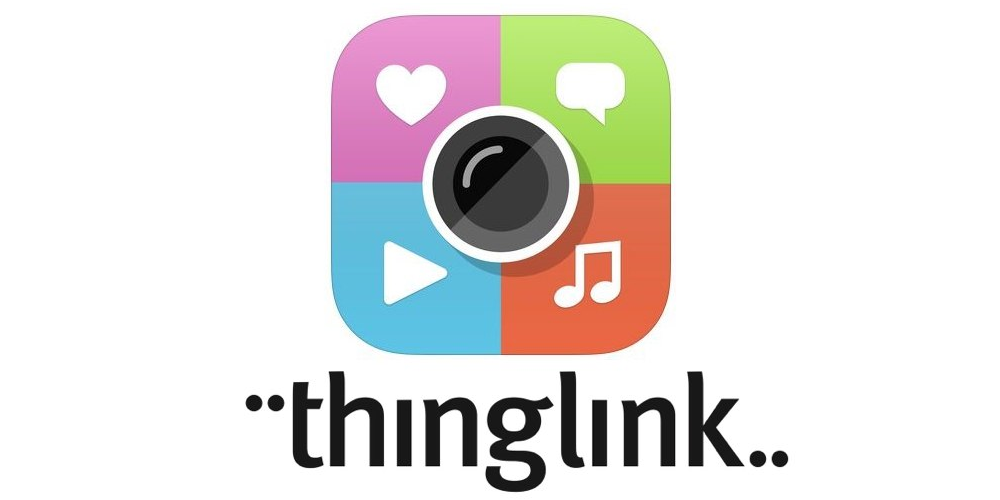 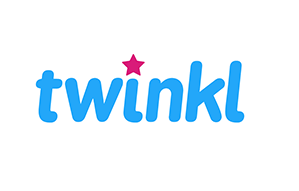 https://www.thinglink.com/
https://www.twinkl.com
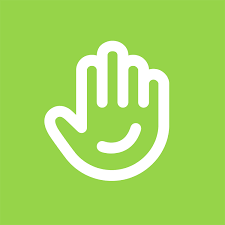 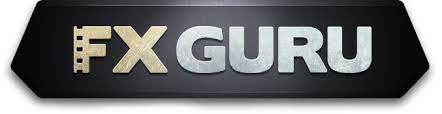 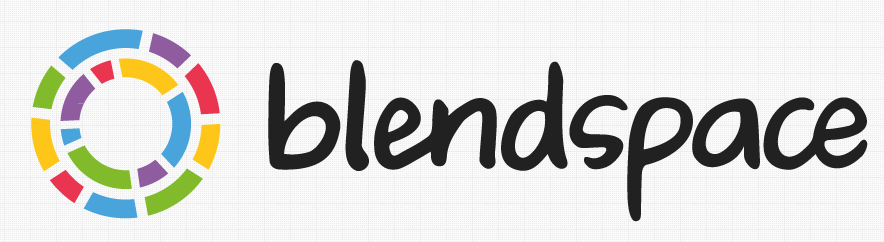 https://www.fxguruapp.com/
https://classkick.com/
https://www.blendspace.com/lessons
Creative use of Technology in the classroom
[Speaker Notes: An overview of ALL applications discussed during Week 1 of the course. (2 minutes)]
Advancing your Professional Practice
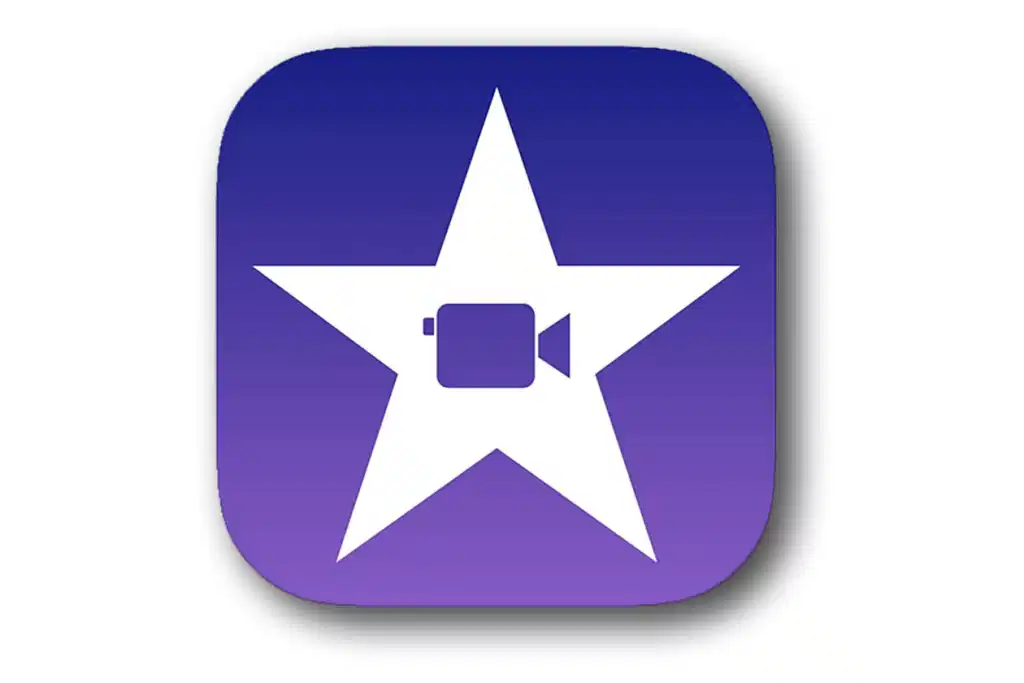 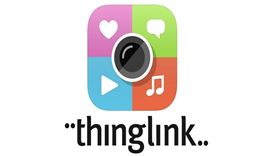 https://miro.com
https://www.apple.com/imovie
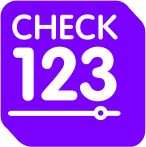 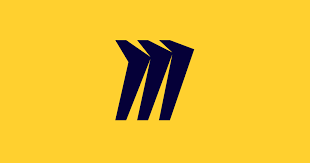 www.check123.com
Platforms, Software and Applications 
Week 2

Discussed and Explored
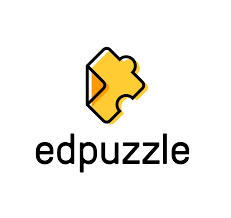 https://www.mindmeister.com
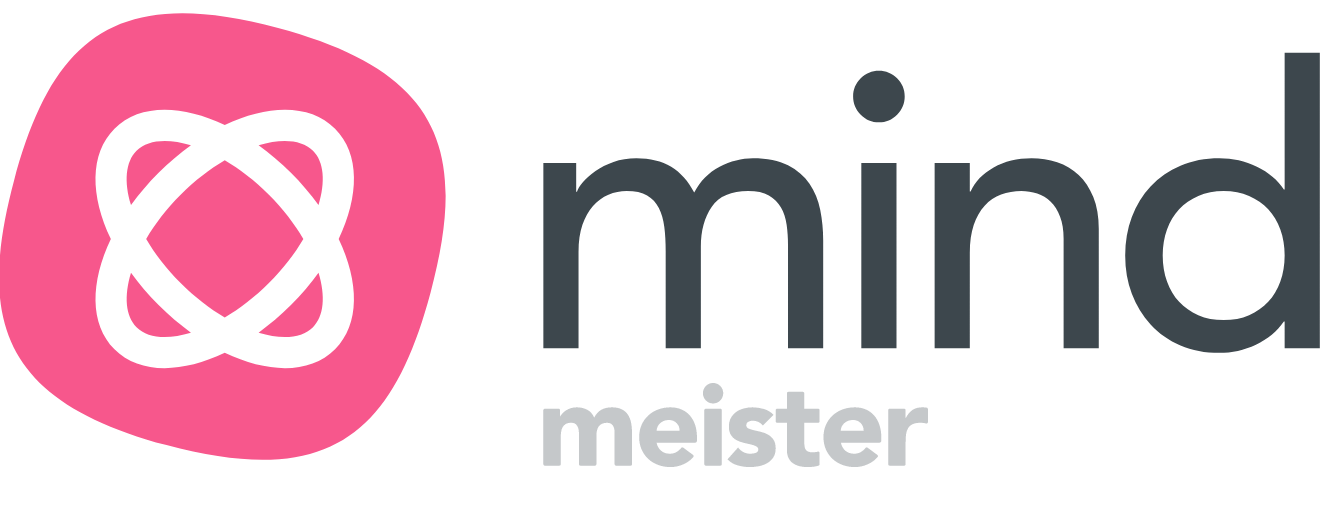 https://edpuzzle.com/
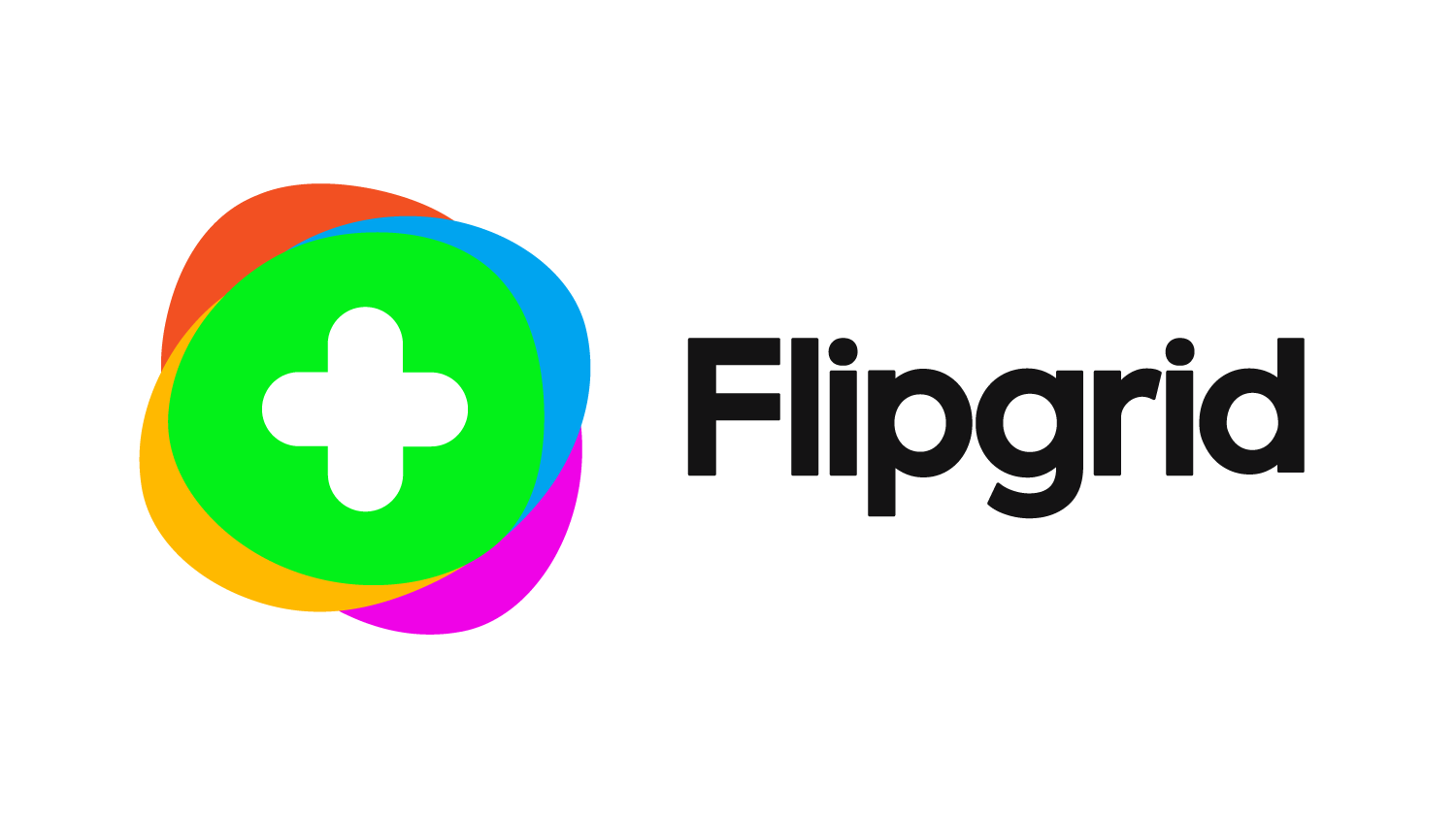 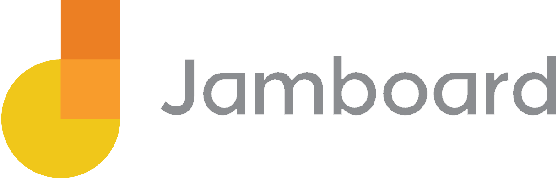 https://edu.google.com/products/jamboard
https://flipgrid.com
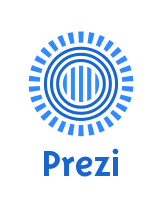 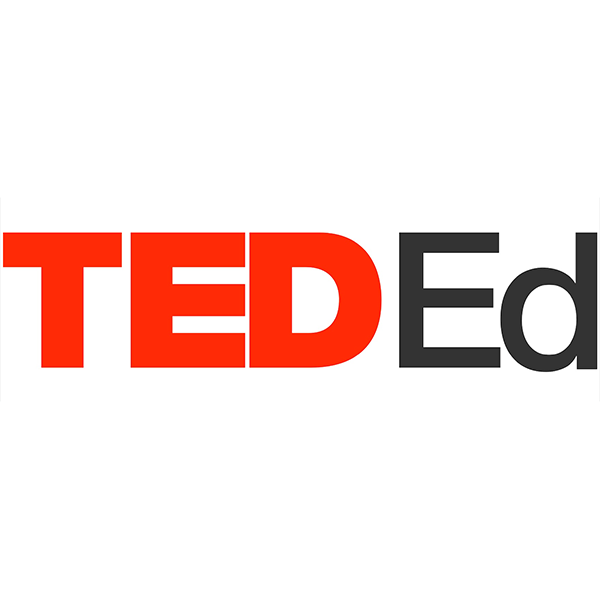 https://ed.ted.com
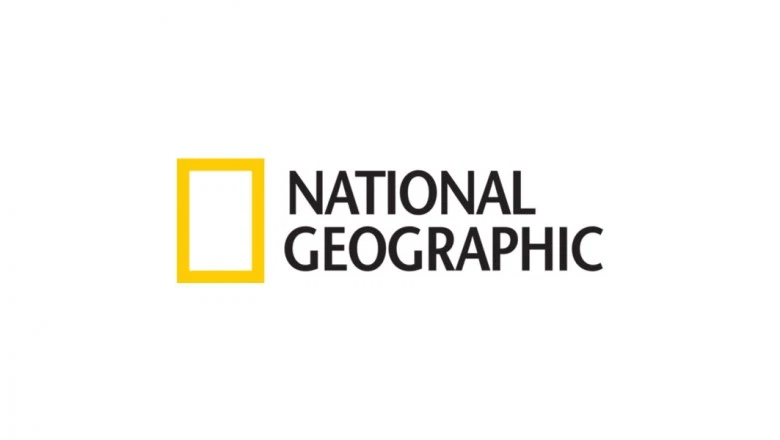 https://prezi.com/
https://www.nationalgeographic.com
Creative use of Technology in the classroom
[Speaker Notes: An overview of ALL applications discussed during Week 2 of the course. (2 mins)]
Advancing your Professional Practice
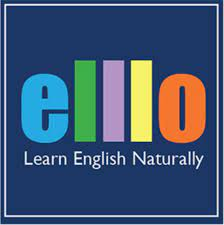 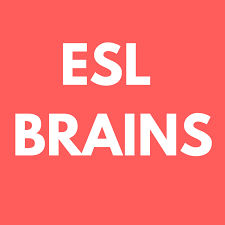 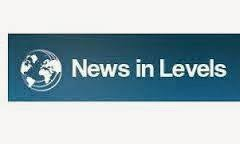 Platforms, Software and Applications 
Week 2

Discussed and Explored
https://www.elllo.org/
https://eslbrains.com
https://newsinlevels.com
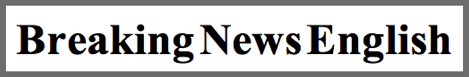 https://breakingnewsenglish.com/
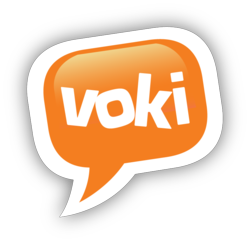 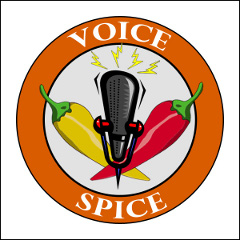 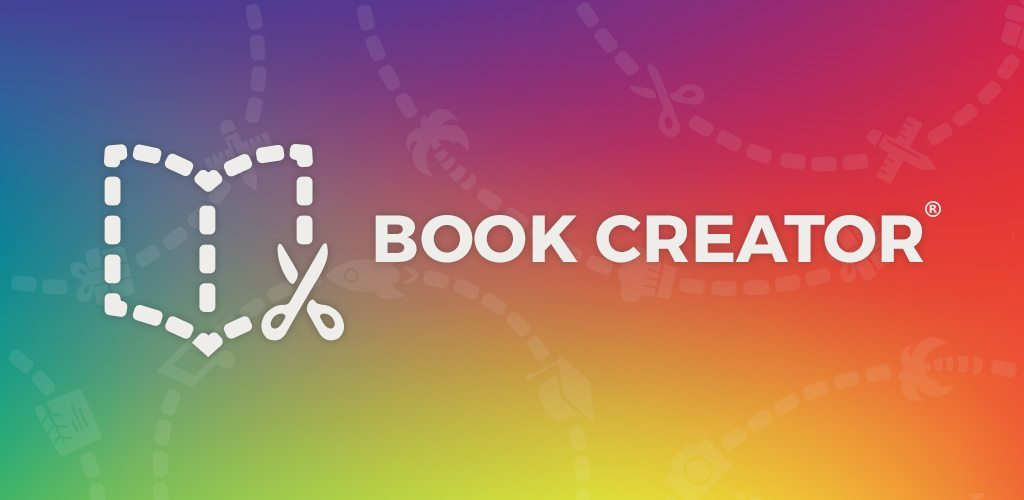 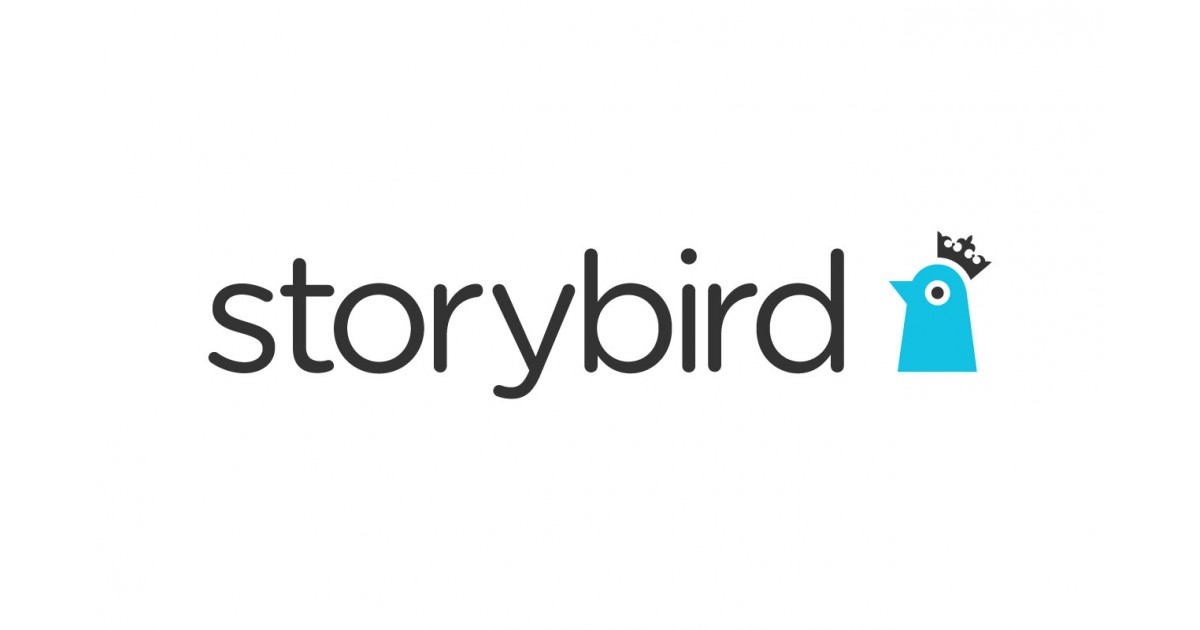 https://www.voki.com/
https://storybird.com/
https://bookcreator.com/
https://voicespice.com/
Creative use of Technology in the classroom
[Speaker Notes: An overview of ALL applications discussed during Week 2 of the course. (2 mins)]
Advancing your Professional Practice
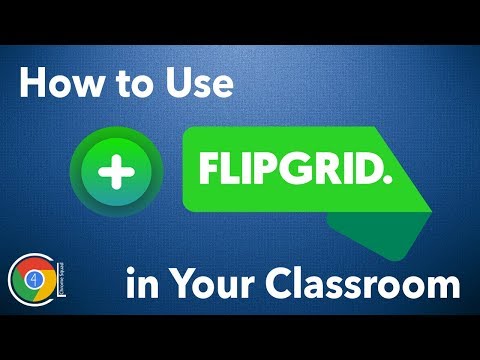 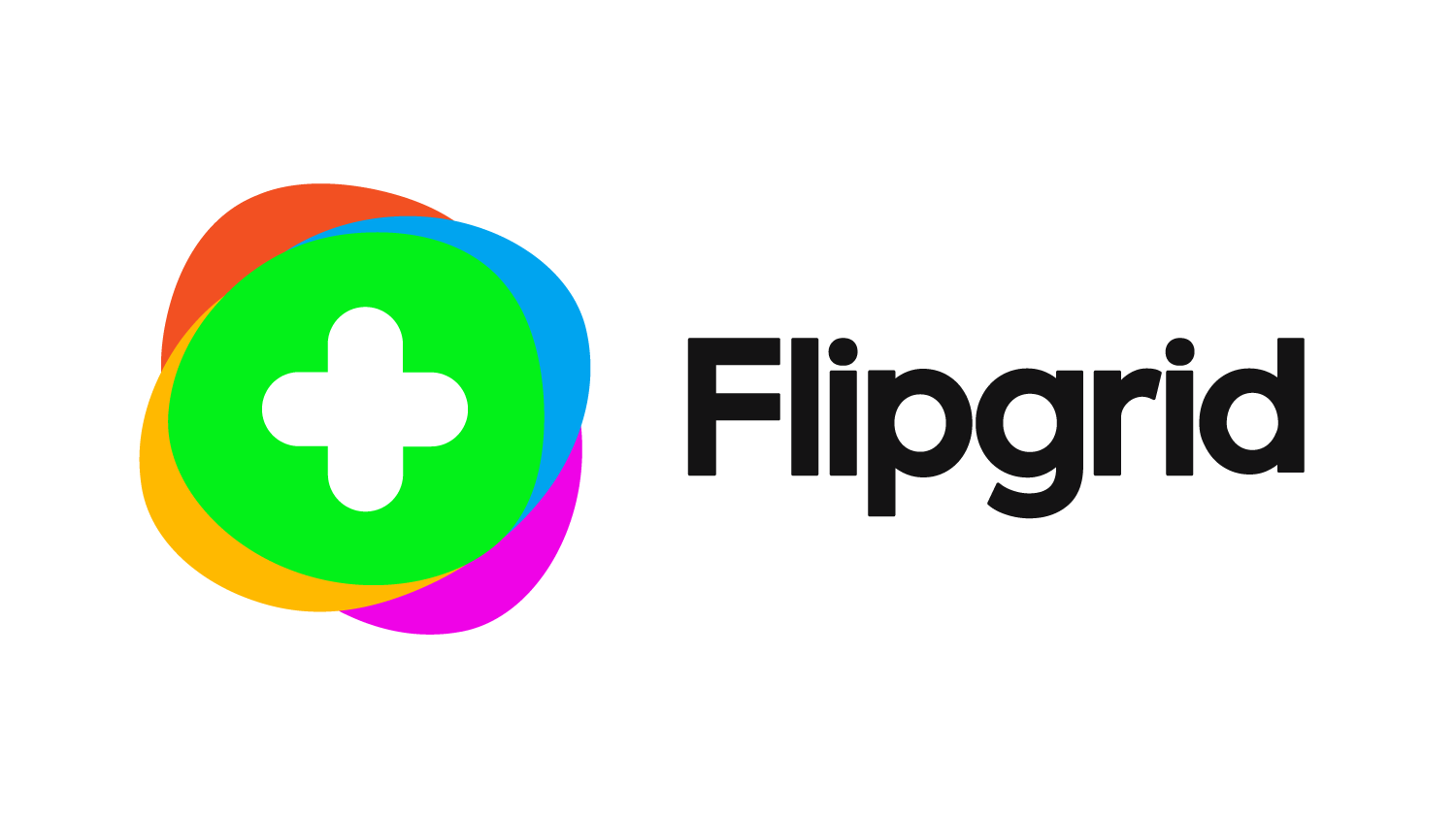 https://info.flipgrid.com/
https://youtu.be/ch1BkotiseM
Creative use of Technology in the classroom
[Speaker Notes: An optional video showing how you can use flipgrid in the classroom effectively. (3 min 57 seconds)]
Advancing your Professional Practice
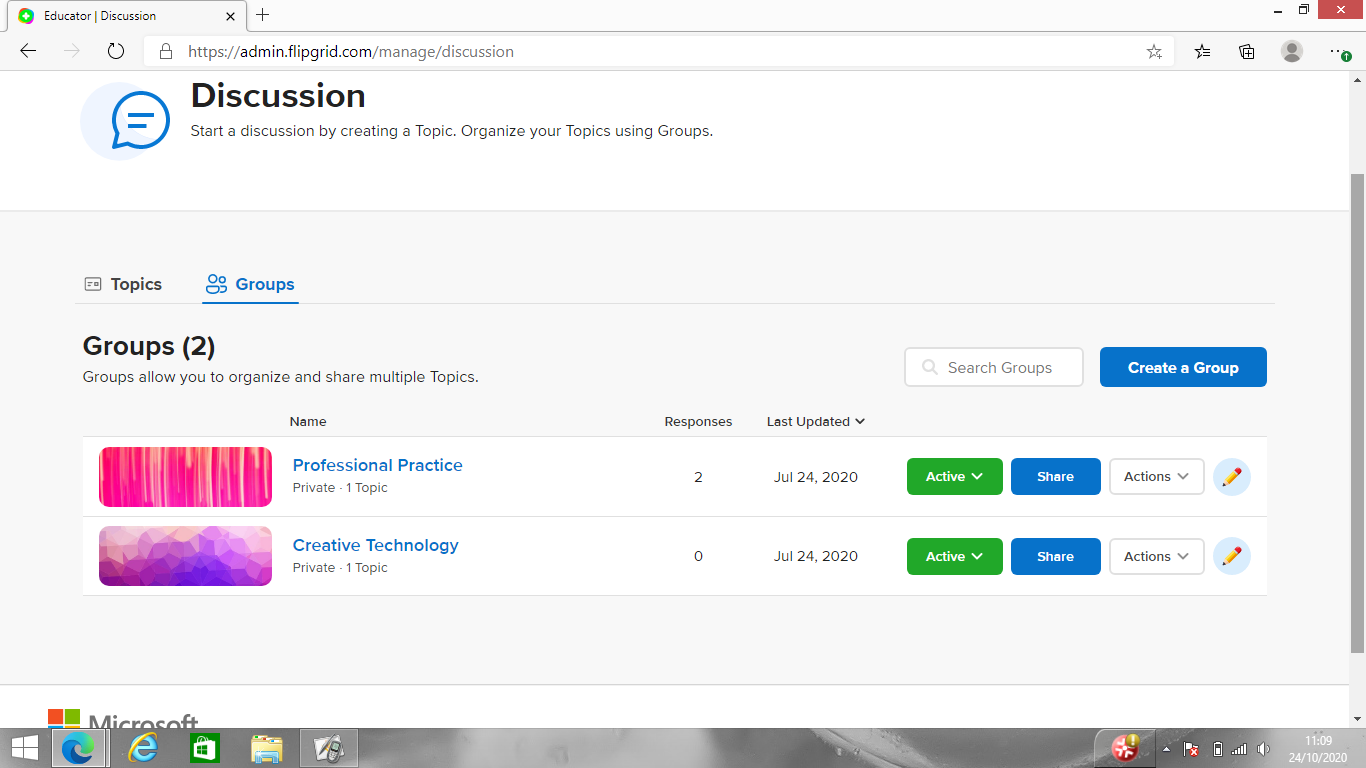 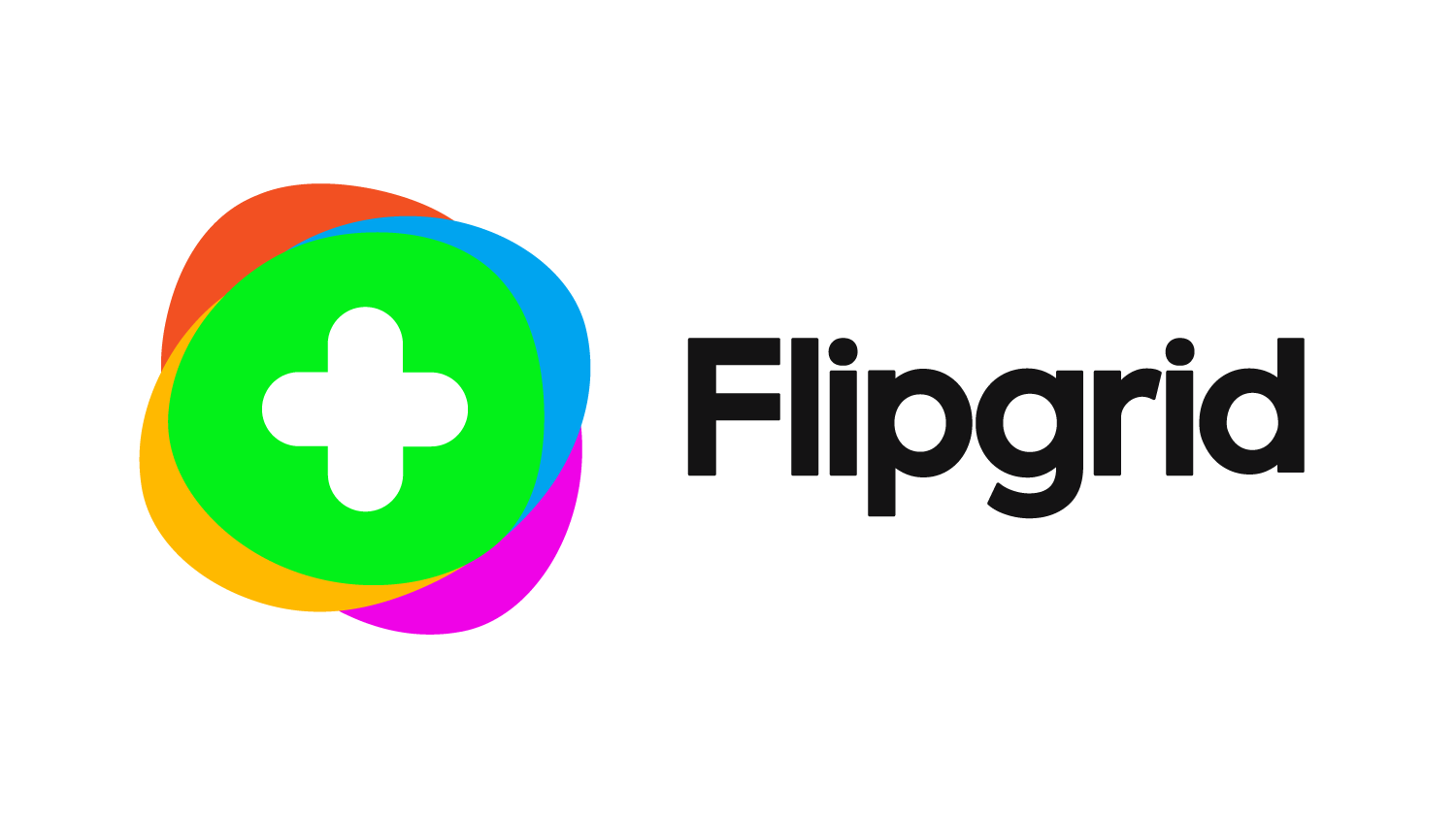 https://info.flipgrid.com/
Image: Sarah Guttridge
Creative use of Technology in the classroom
[Speaker Notes: https://info.flipgrid.com/ : An example of what the Discussion Dashboard looks like. (2 min)]
Advancing your Professional Practice
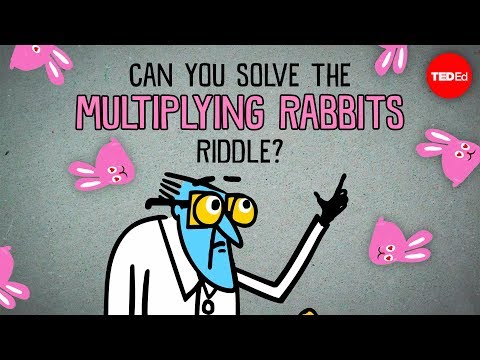 Maths Challenge!
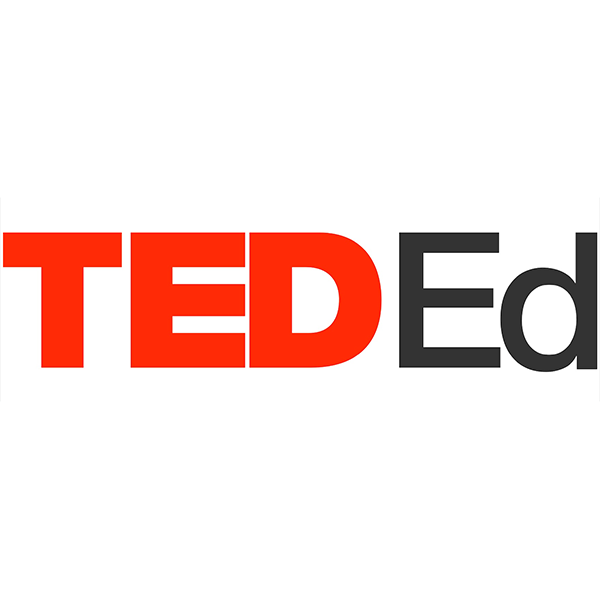 https://ed.ted.com/
https://youtu.be/XU5L4Sr93-g
Creative use of Technology in the classroom
Advancing your Professional Practice
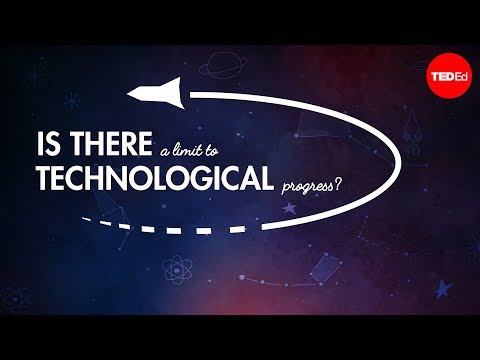 An example of:





 

You can watch, think, dig deeper and discuss: 

Is there a limit to technological progress? - Clément Vidal | TED-Ed
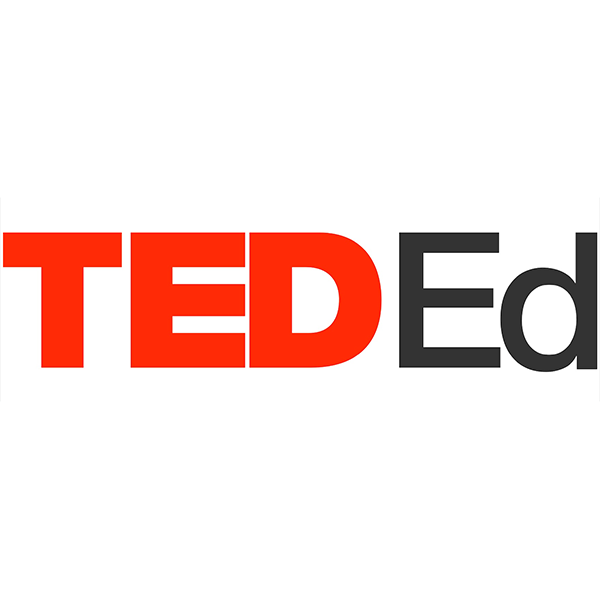 https://ed.ted.com/
https://youtu.be/zVsHzS70krg
Creative use of Technology in the classroom
[Speaker Notes: An example of a TedEd Video. (4 minutes 47 seconds)]
Advancing your Professional Practice
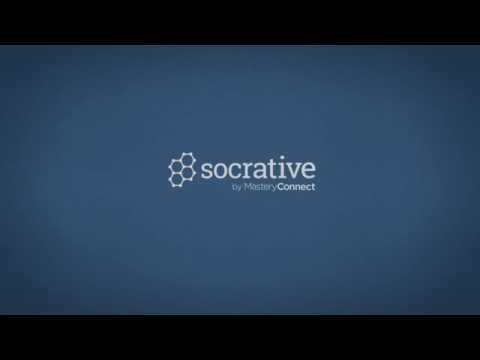 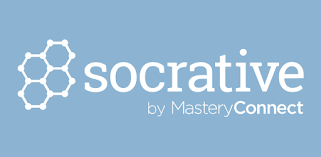 https://www.socrative.com/
https://www.youtube.com/watch?v=upY8uG3NFfY&ab_channel=masteryconnect
Creative use of Technology in the classroom
[Speaker Notes: www.socrative.com - Get the trainees to first go to socrative student where they will be able to see the sts view of socrative “General Knowledge Quiz”
Remember to let trainees know that you are not testing their knowledge but demonstrating what the students would see. When completed show them the results table with the different answers from students. (10 min)
Talk trainees through the launch pad on socrative teacher: launching a quiz, creating a quiz, reports for the quiz and downloading the quizzes and report. (15 min)
Get trainees to make a socrative teacher account - (5 min)]
Advancing your Professional Practice
Socrative
Have you ever used a digital quiz for formative assessment? 

Are your students interested in taking quizzes to assess their own learning? 

What do you think of an application that gives you a lesson report on questions answered, so that you can see an overview of what may need to be revised?
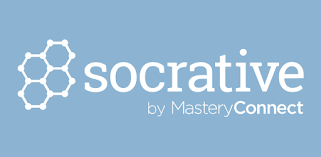 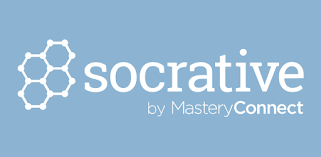 https://www.socrative.com/
https://www.socrative.com/
Creative use of Technology in the classroom
[Speaker Notes: Introduce Socrative to Participants (2 to 3 minutes)]
Advancing your Professional Practice
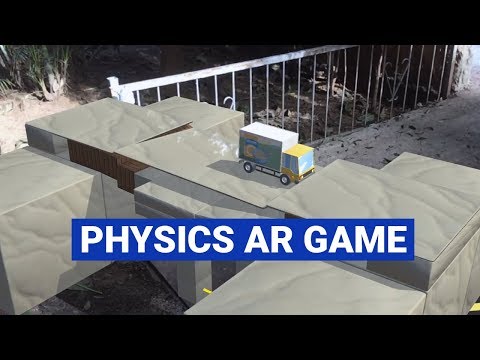 Augmented Reality
A Lesson in Physics
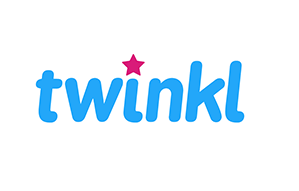 https://www.twinkl.com
Creative use of Technology in the classroom
[Speaker Notes: Explain how  AR can change the dynamics of any lesson and watch video to give an example of a physics lesson turned into a game. (5mins)]
Advancing your Professional Practice
Tech Tools for Biology Teachers
Have you ever heard of ‘Biointeractive’?
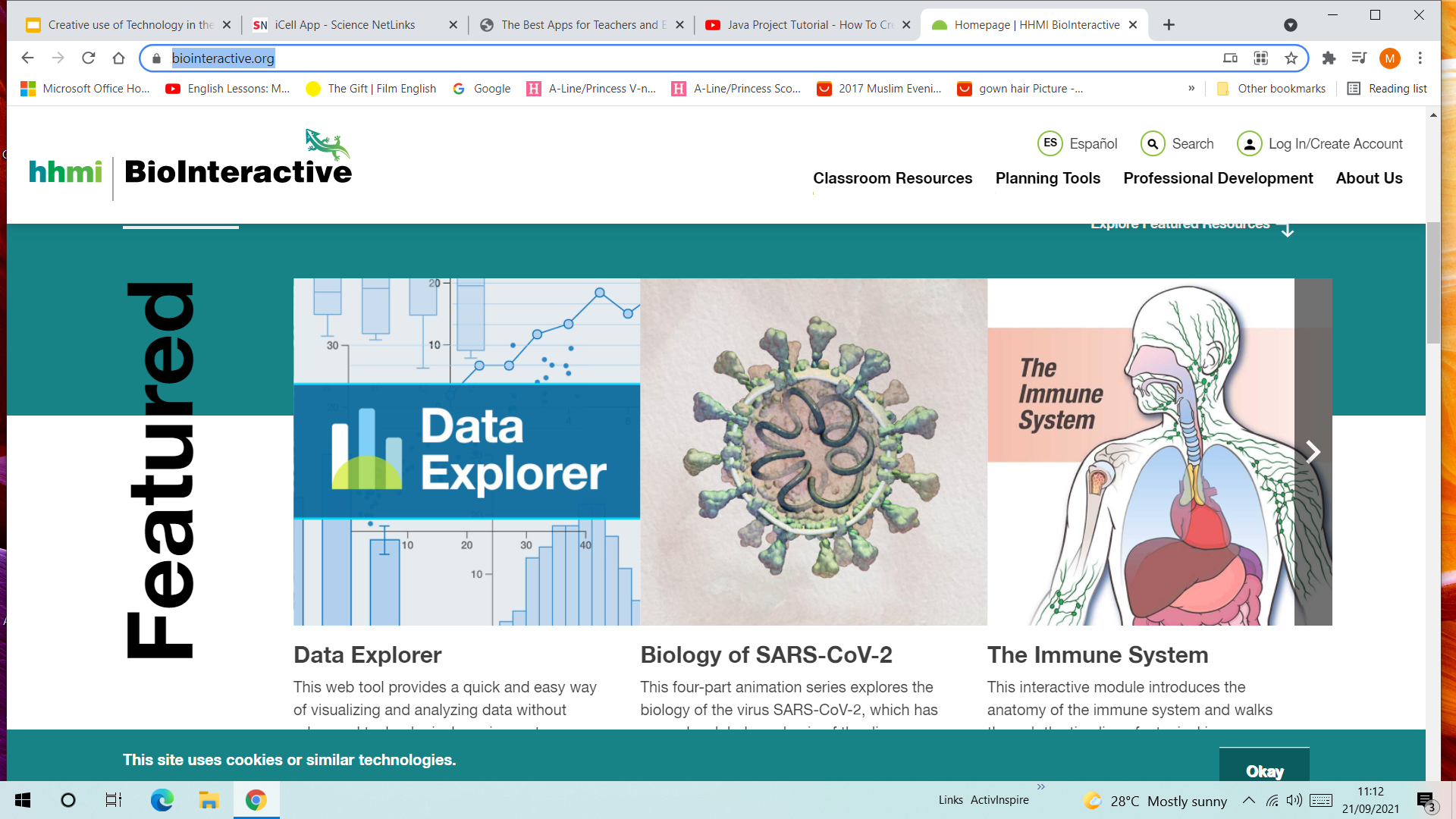 https://www.biointeractive.org/
[Speaker Notes: Introducing Biointeractive]
Advancing your Professional Practice
Tech Tools for Biology Teachers
Have you ever heard of ‘Biointeractive’?






Let’s explore get some idea of the vast materials available
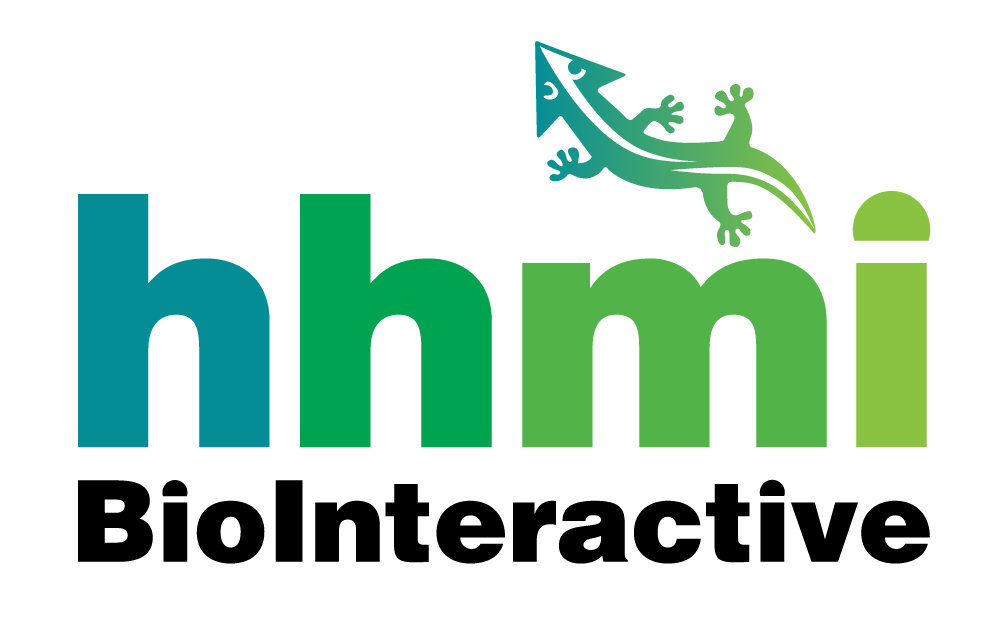 https://th.bing.com/th/id/R.6f994d2b06b0d2641aaa2e0c6eaae592?rik=c2Ylf0yRIfdRWg&riu=http%3a%2f%2fwww.ableweb.org%2fbiologylabs%2fwp-content%2fuploads%2f2016%2f06%2fBioInteractive_logo_compact_RGB_WhiteBk.png&ehk=7ymSI6plQdufTzTTSaXa8gRm4m5S3sRtOqZOvr2cuac%3d&risl=&pid=ImgRaw&r=0
https://www.biointeractive.org/
Creative use of Technology in the classroom
[Speaker Notes: Trainees are given the link to explore the vast resources availble]
Advancing your Professional Practice
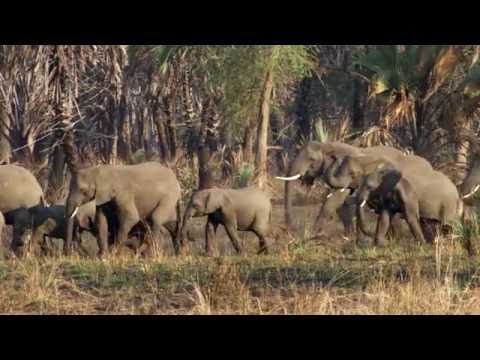 Tech Tools for Biology Teachers
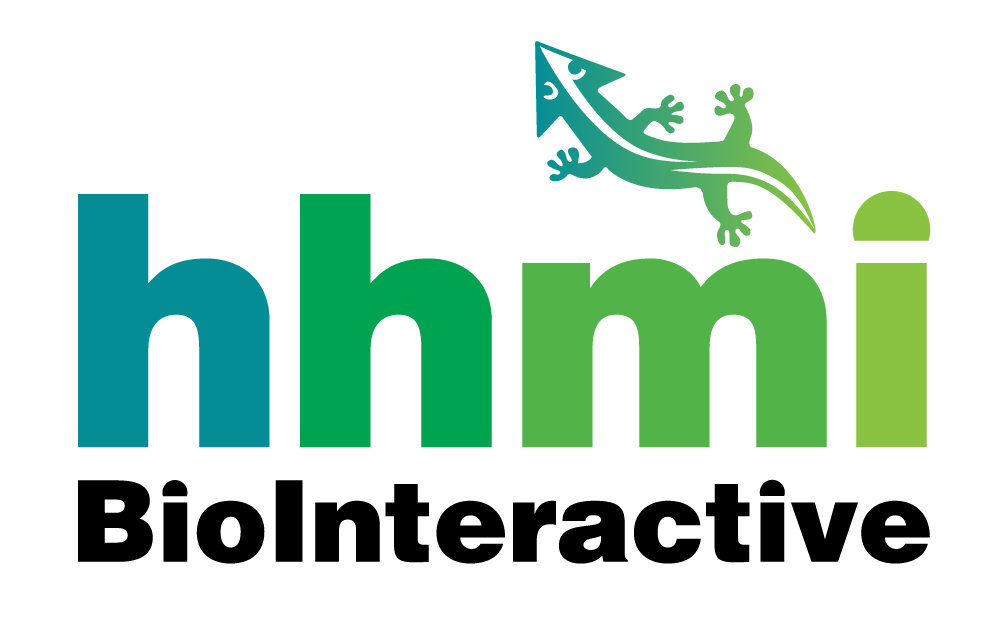 https://th.bing.com/th/id/R.6f994d2b06b0d2641aaa2e0c6eaae592?rik=c2Ylf0yRIfdRWg&riu=http%3a%2f%2fwww.ableweb.org%2fbiologylabs%2fwp-content%2fuploads%2f2016%2f06%2fBioInteractive_logo_compact_RGB_WhiteBk.png&ehk=7ymSI6plQdufTzTTSaXa8gRm4m5S3sRtOqZOvr2cuac%3d&risl=&pid=ImgRaw&r=0
Creative use of Technology in the classroom